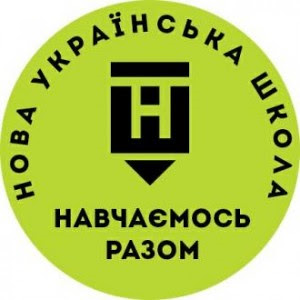 7
Учимося розв’язувати задачі
Урок 11
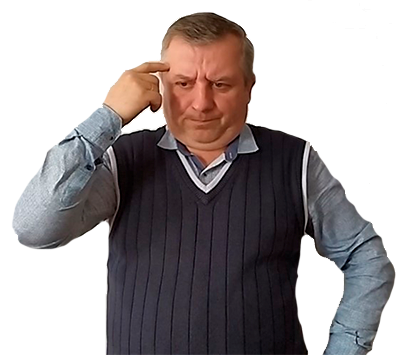 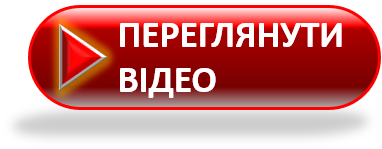 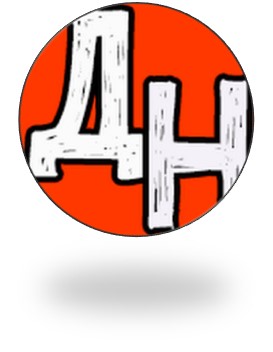 Перейти на Ютуб-канал «Дистанційне навчання»
Задача 1
Припустимо, що до початку уроків залишилось 15 хвилин. Відстань від вашого дому до школи становить 1800 м. Чи прийдете ви вчасно, якщо будете йти зі швидкістю 3,6 км/год? З якою найменшою швидкістю ви маєте рухатися, щоб не запізнитись?
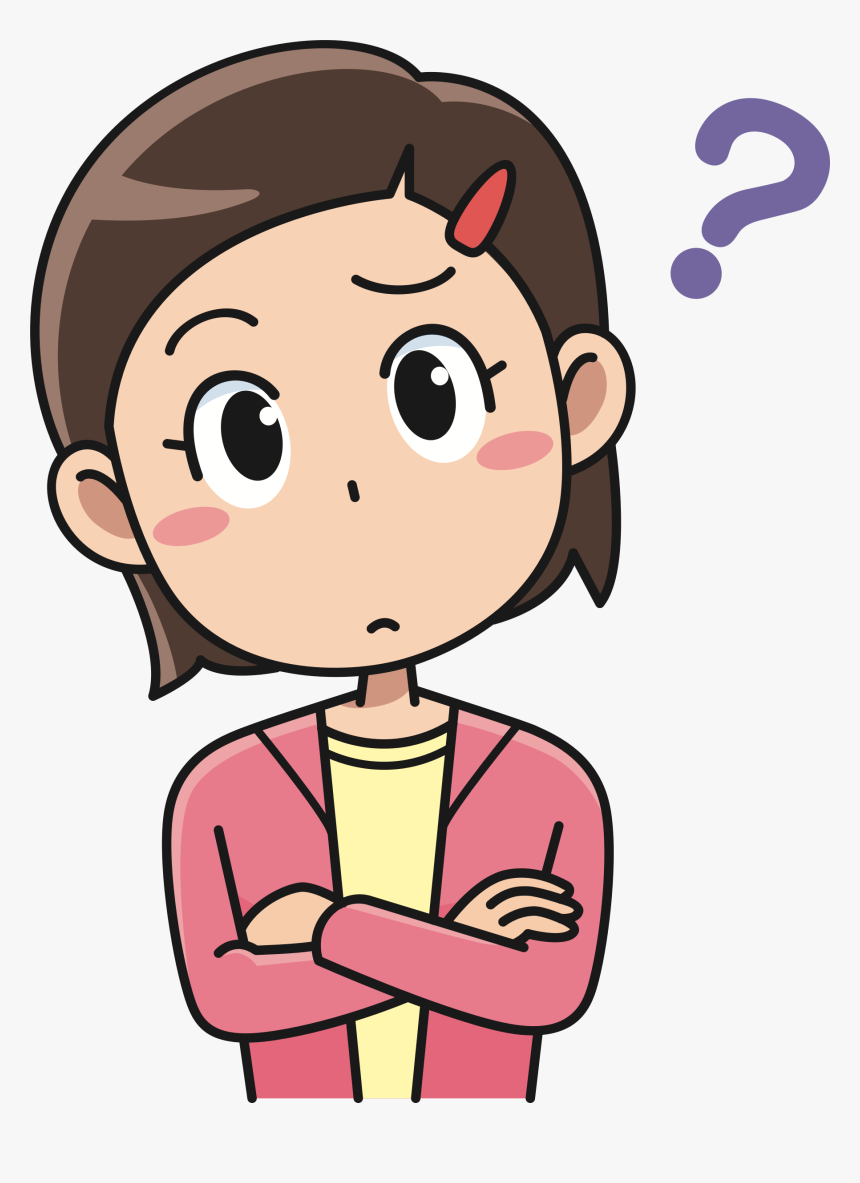 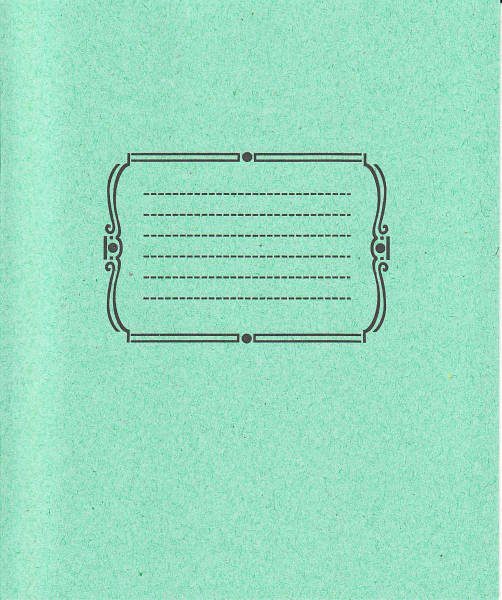 Фізика
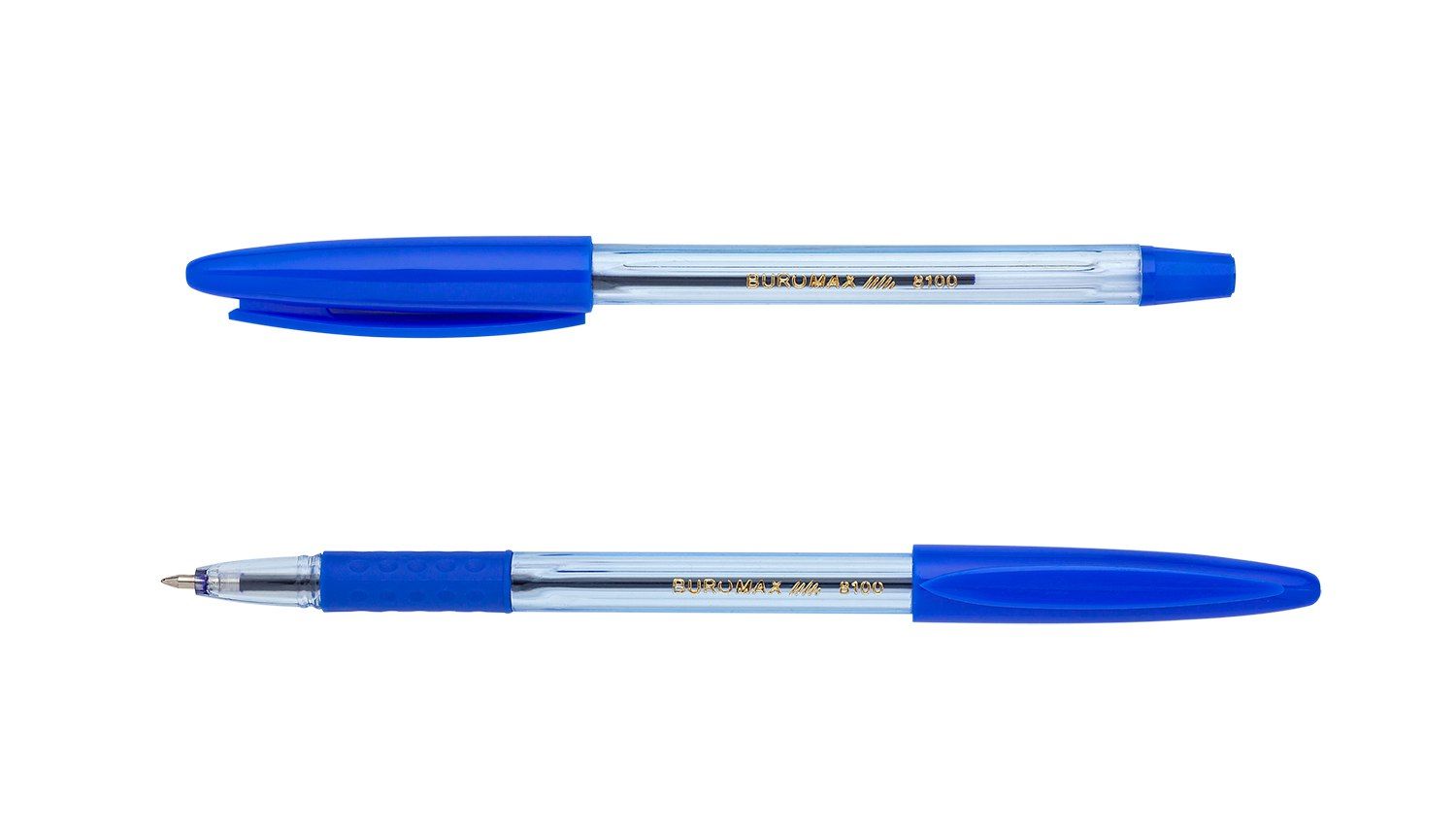 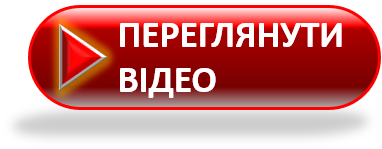 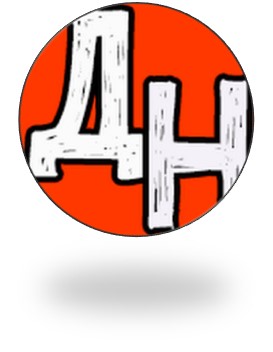 1 етап
Аналіз фізичної проблеми
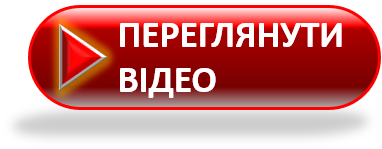 Уважно читаємо умову задачі, з’ясовуємо, яка фізична ситуація розглядається, про які фізичні величини йдеться.
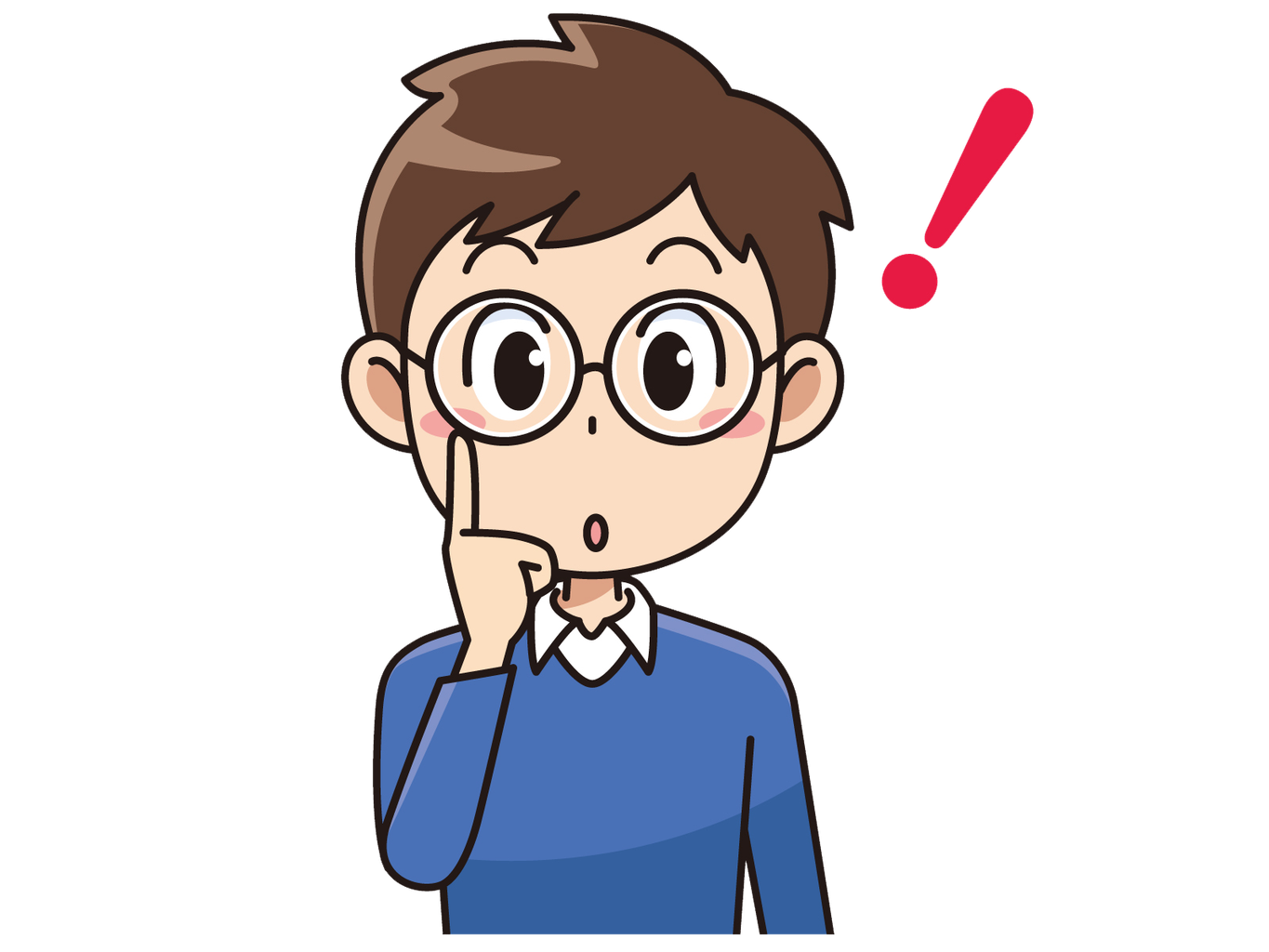 У задачі треба знайти:
1) час t1 руху до школи із зазначеною швидкістю ϑ1 ;
2) швидкість ϑ2, з якою слід рухатися, щоб витратити на шлях не
більш ніж 15 хв (t2 = 15 хв). Вважатимемо рух рівномірним.
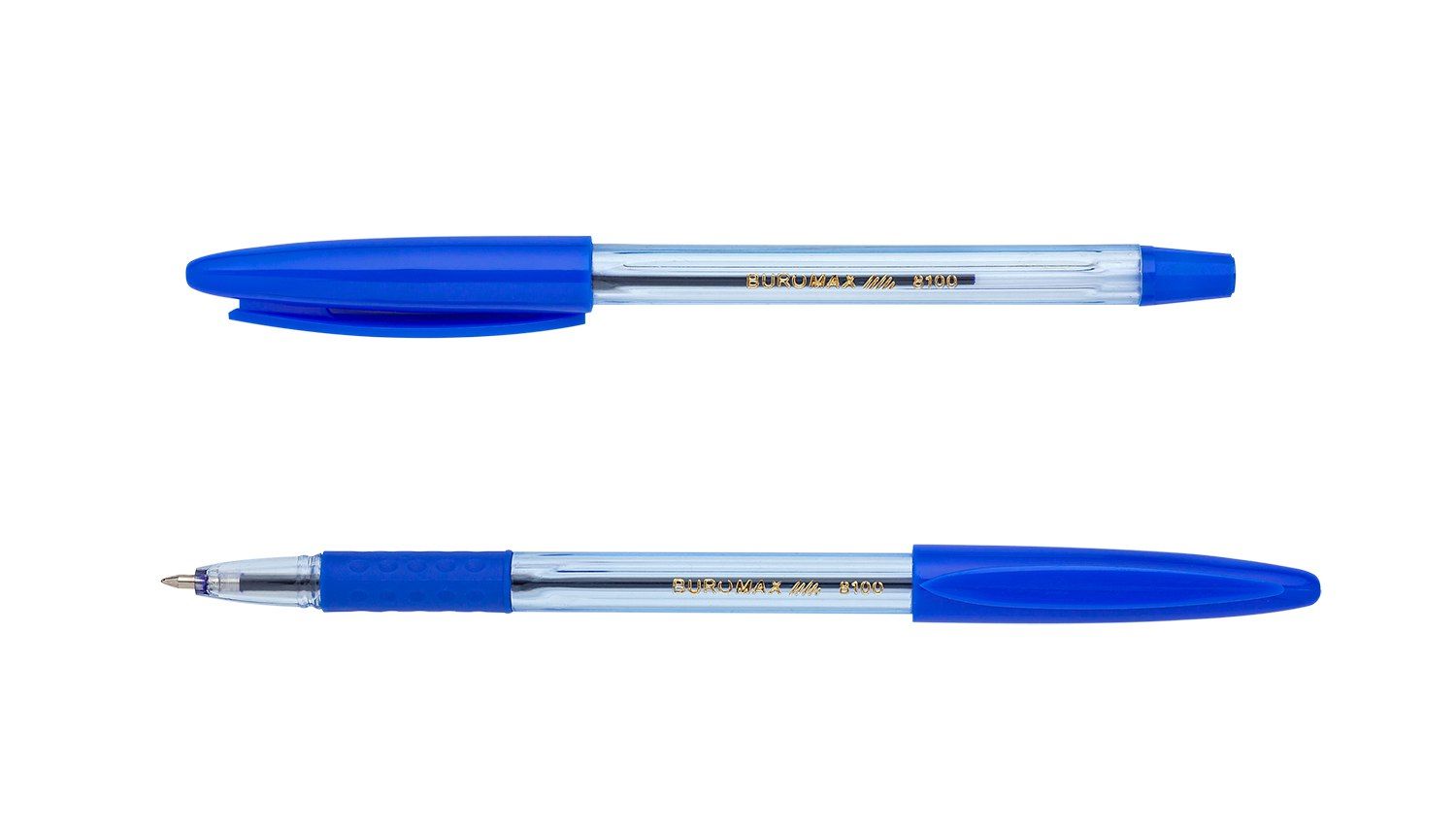 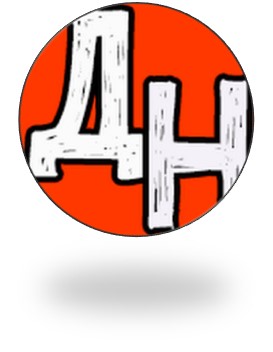 1 етап
Аналіз фізичної проблеми
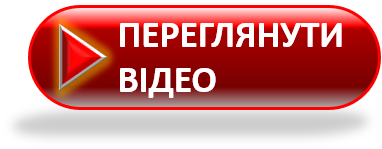 Визначаємо, в яких одиницях будемо розв’язувати задачу. Зазвичай задачі розв’язують в одиницях СІ.
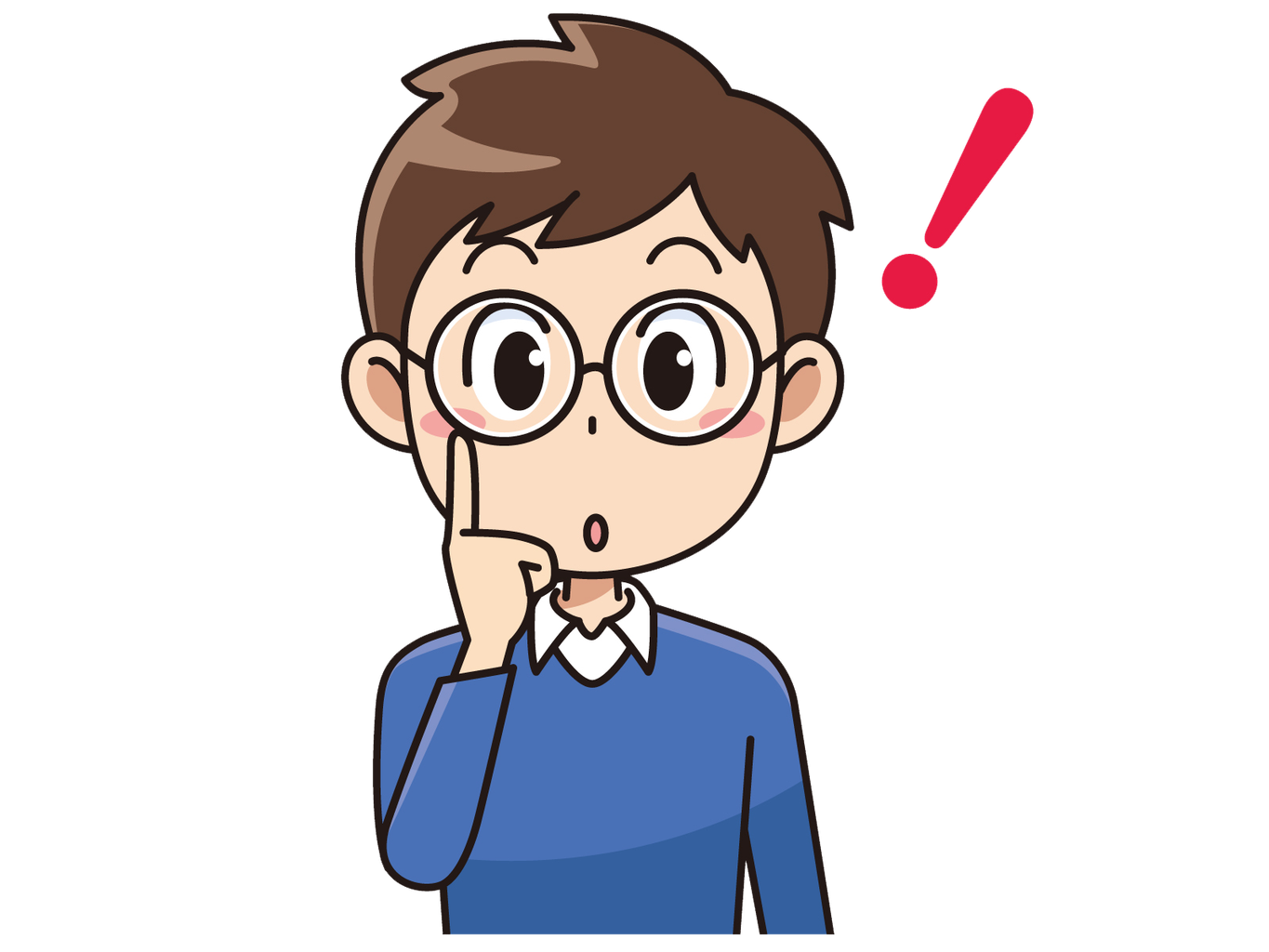 Швидкість руху надана в км/год, а шлях — в одиницях СІ. Подамо
час і значення швидкості руху в одиницях СІ:
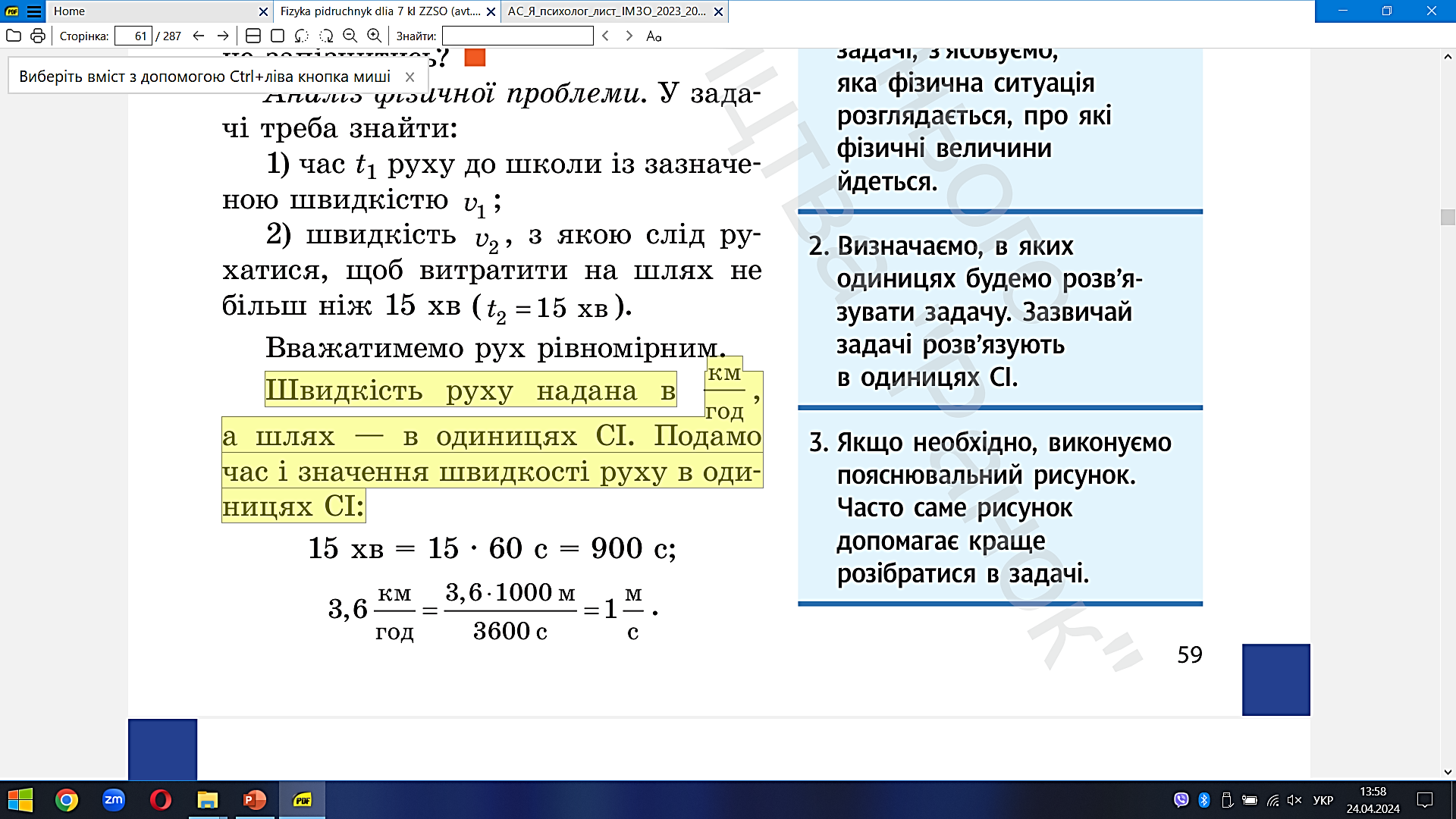 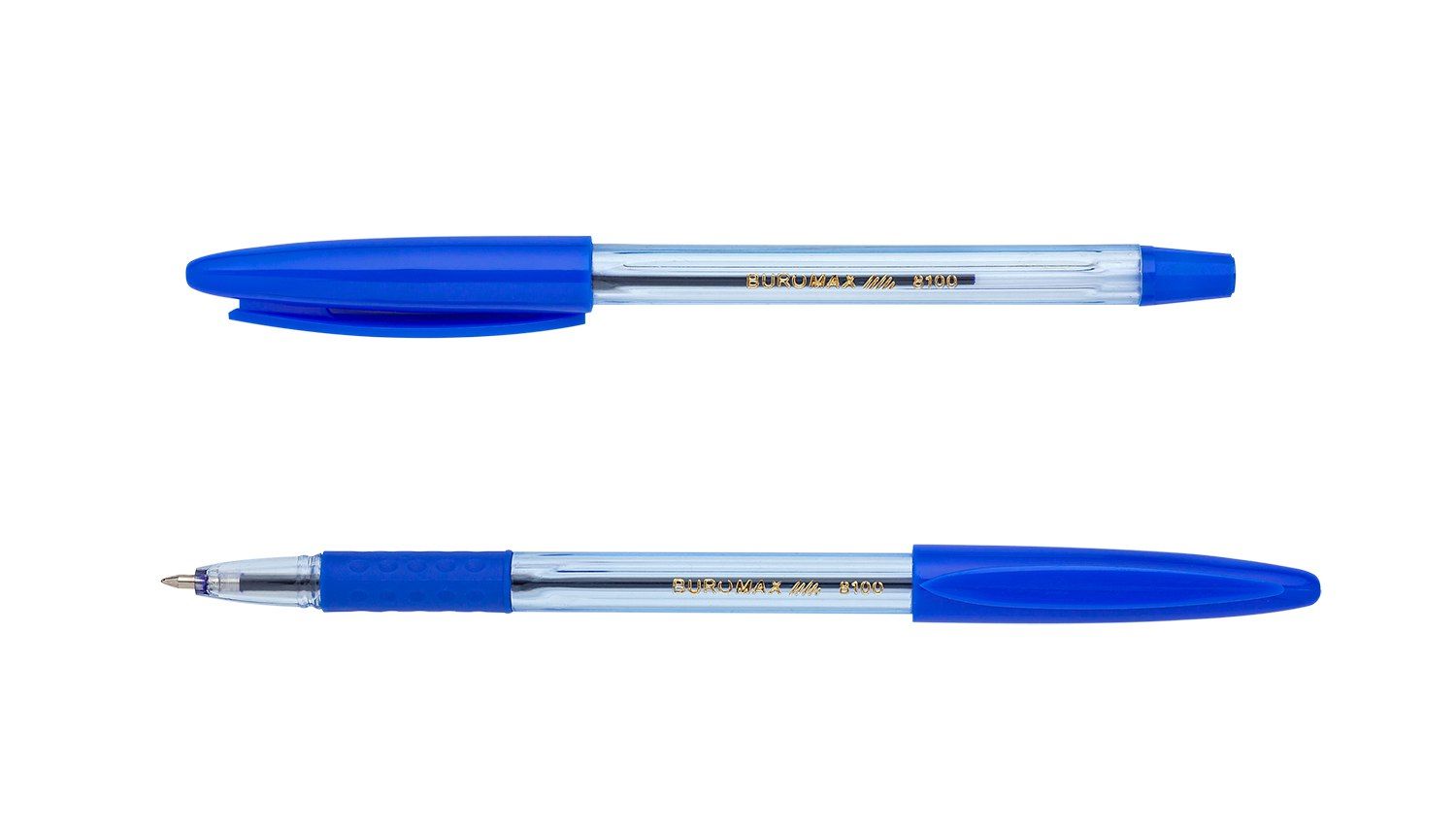 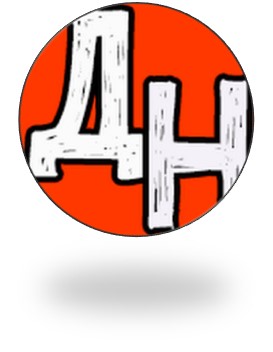 1 етап
Аналіз фізичної проблеми
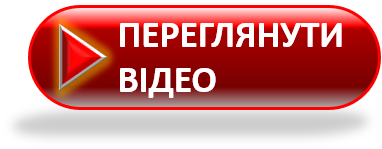 Якщо необхідно, виконуємо пояснювальний рисунок. Часто саме рисунок допомагає краще розібратися в задачі.
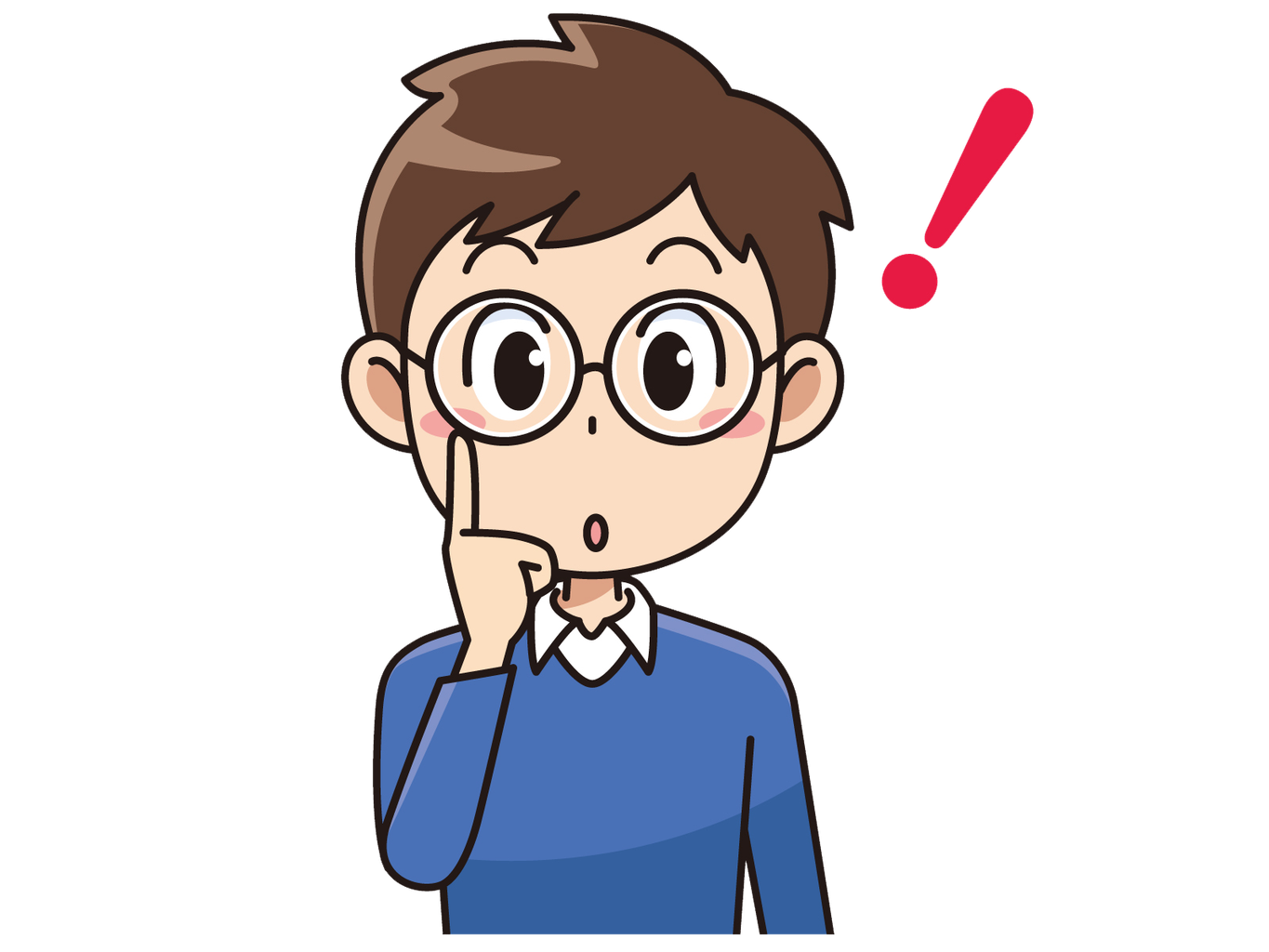 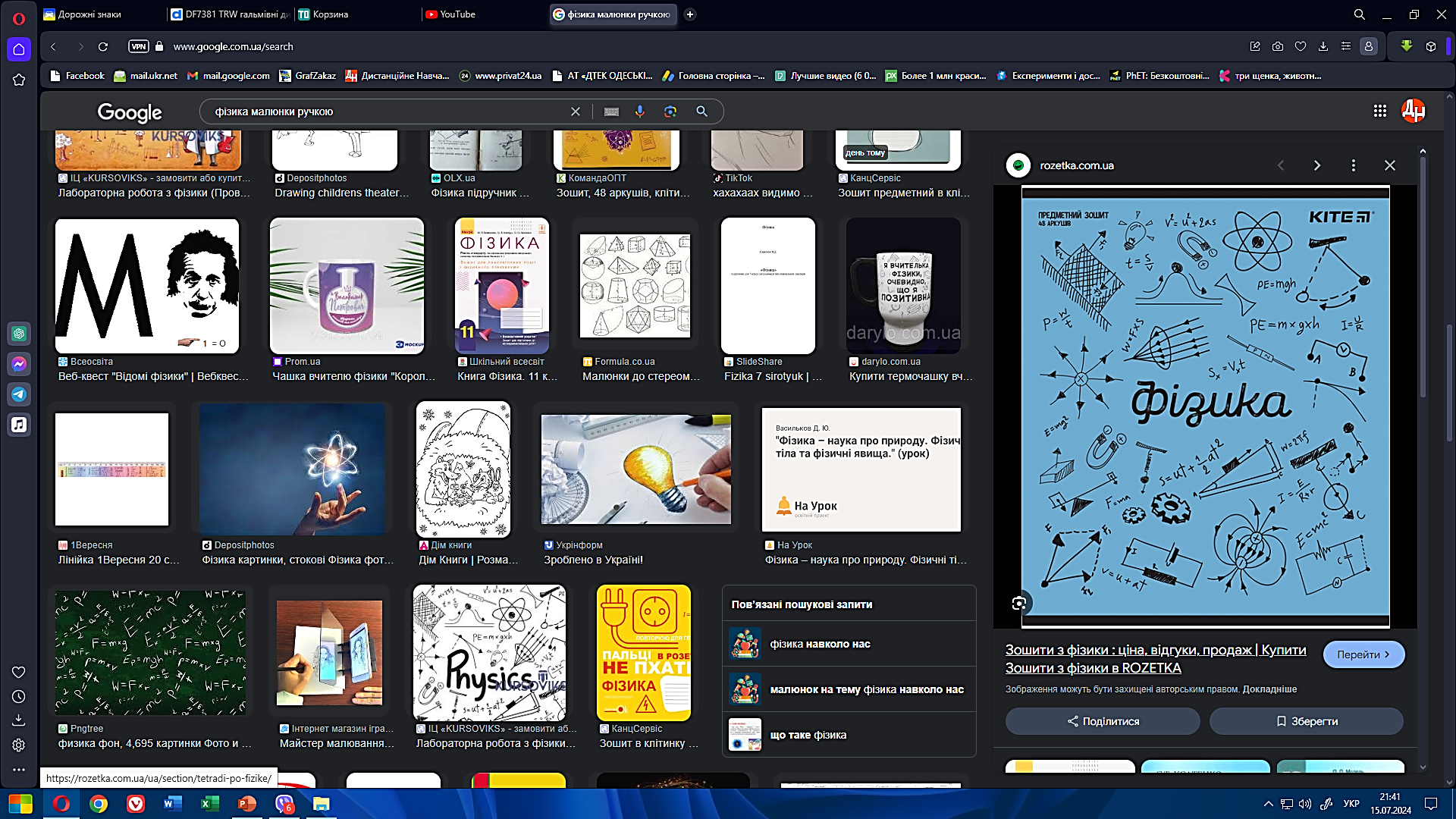 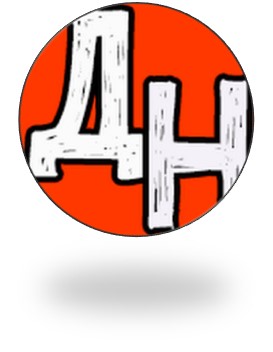 2 етап
Запис умови задачі в зошит
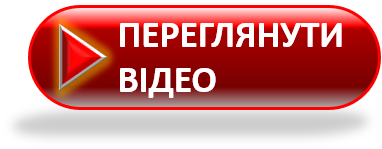 Записуємо коротку умову задачі. Під словом «Дано» записуємо символи наданих в умові фізичних величин та їхні значення в обраних одиницях. Під словом «Знайти» записуємо символи фізичних величин, які слід знайти в задачі.
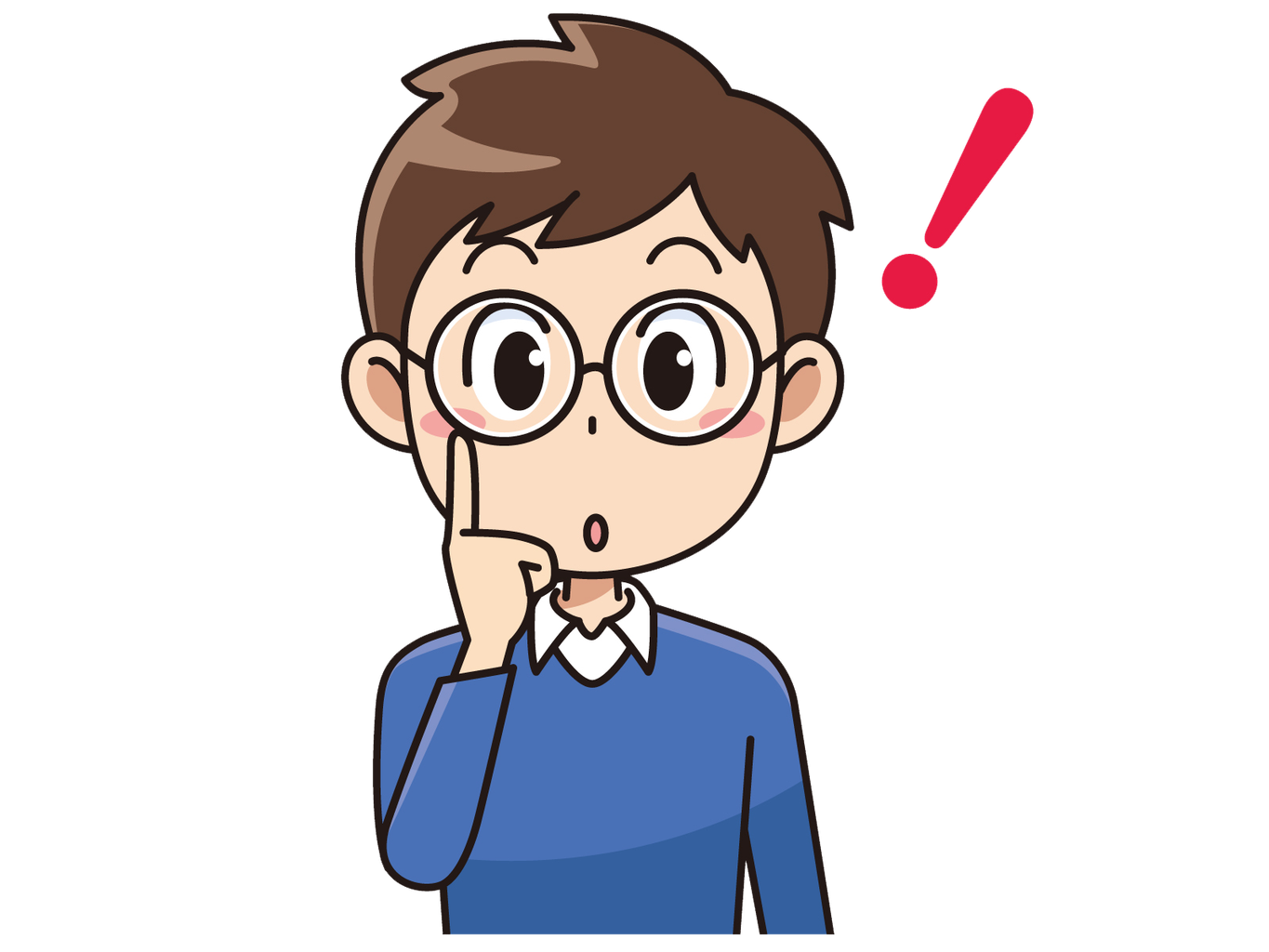 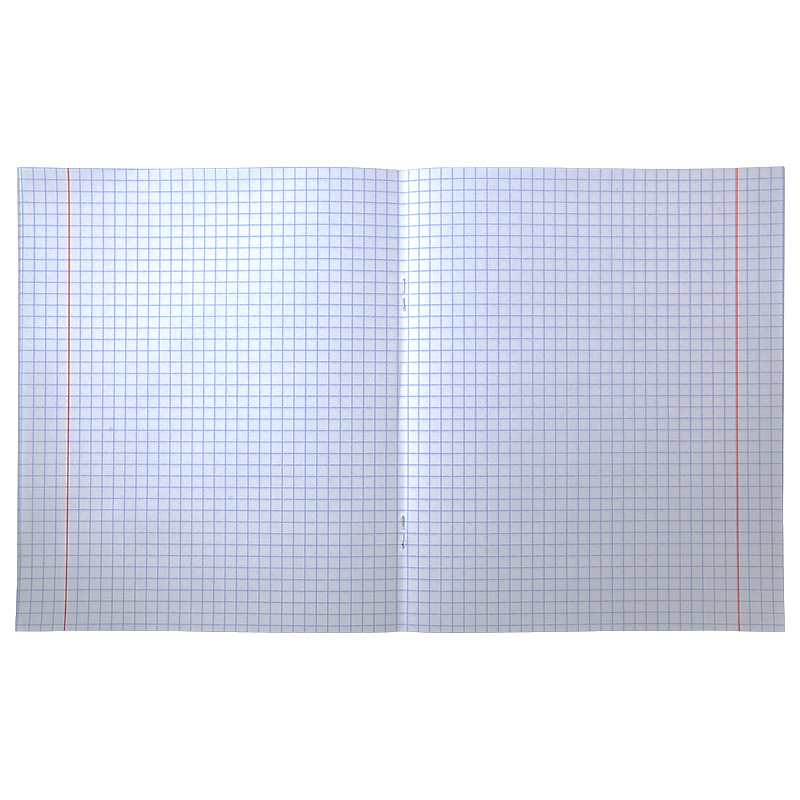 Задача 1
Дано:
l=1800 м
ϑ1 =3,6 км/год = 1 м/с
t2 =15 хв = 900 с
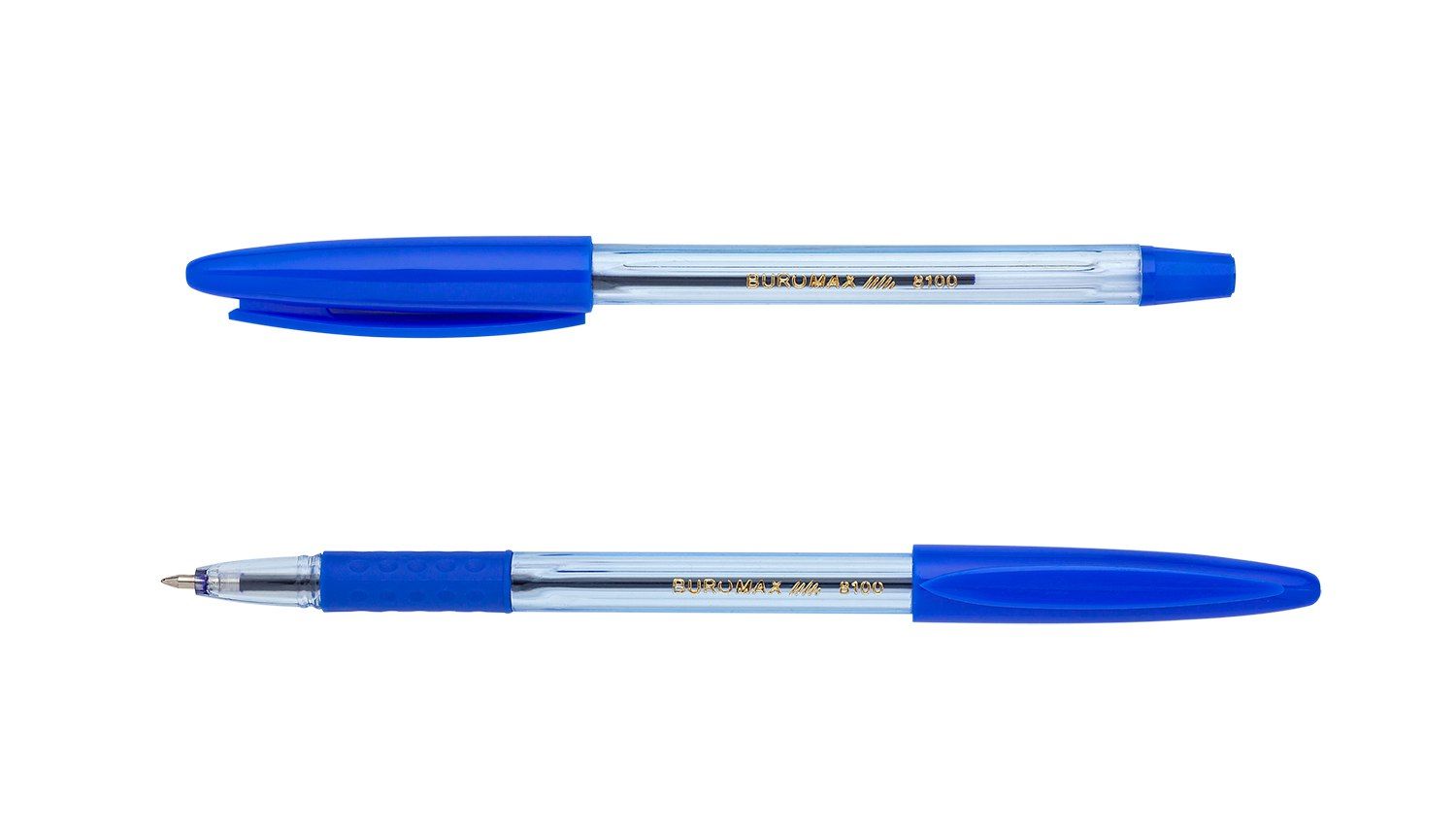 Знайти:
t1 - ?
ϑ2 - ?
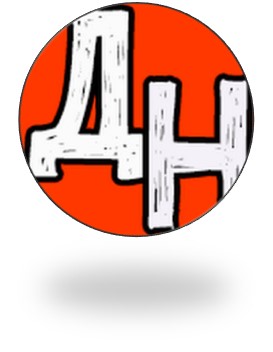 3 етап
Пошук математичної моделі
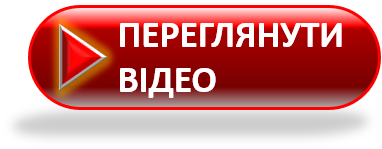 У фізиці будь-якому розрахунку передує запис формули, тому в другій колонці записуємо рівняння, що пов’язують фізичні величини, які характеризують наявне в задачі фізичне явище або фізичне тіло.
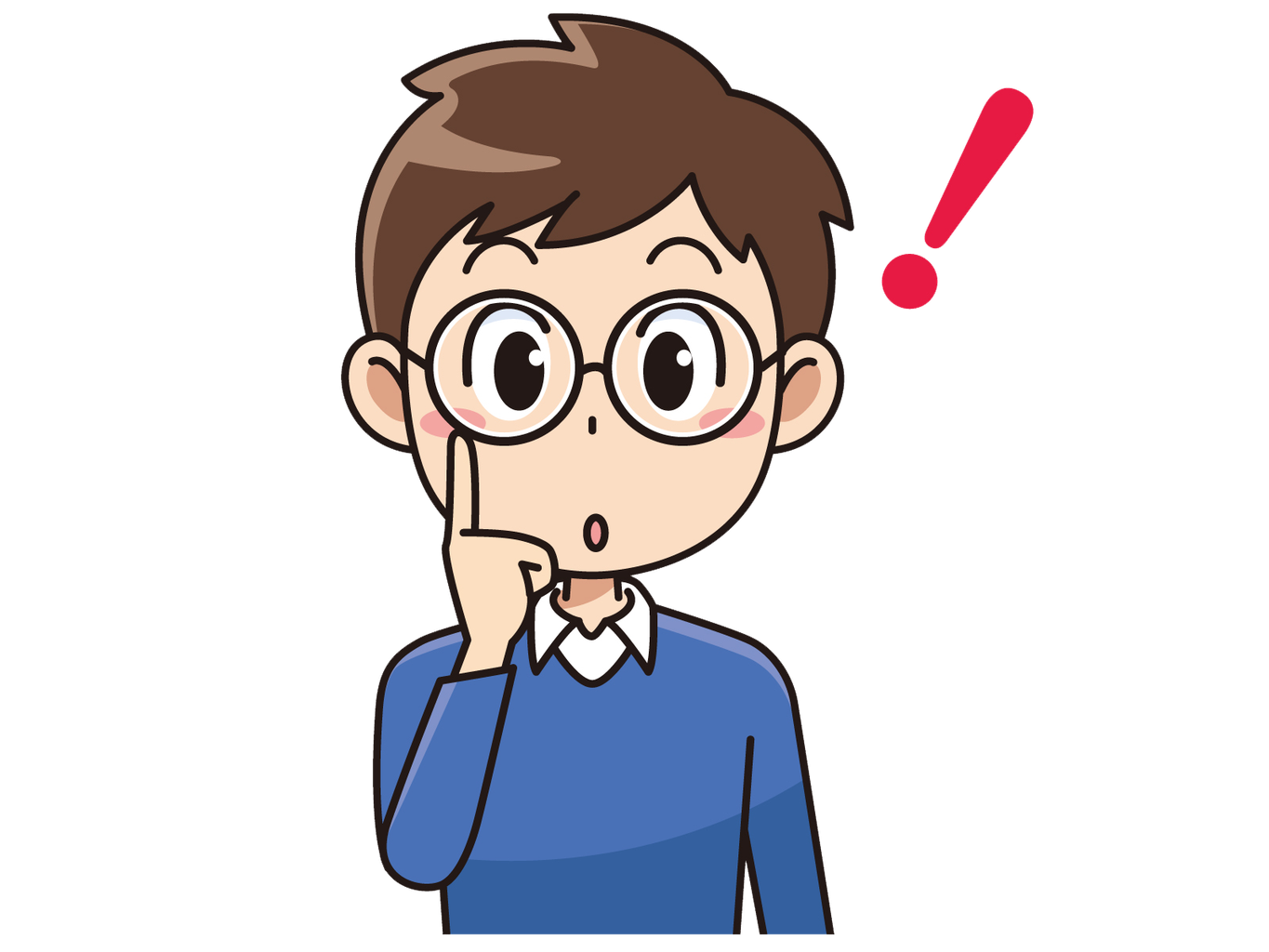 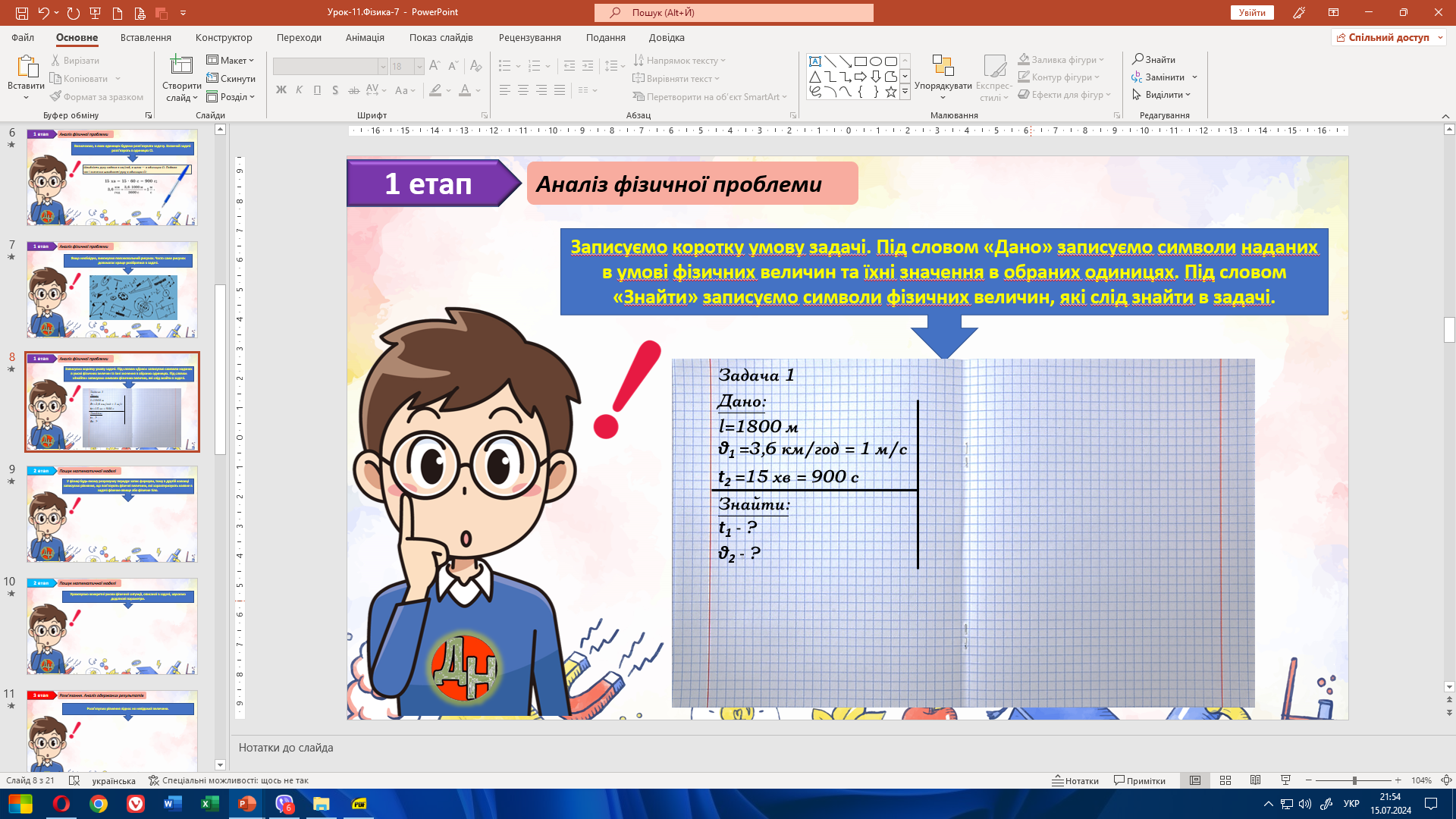 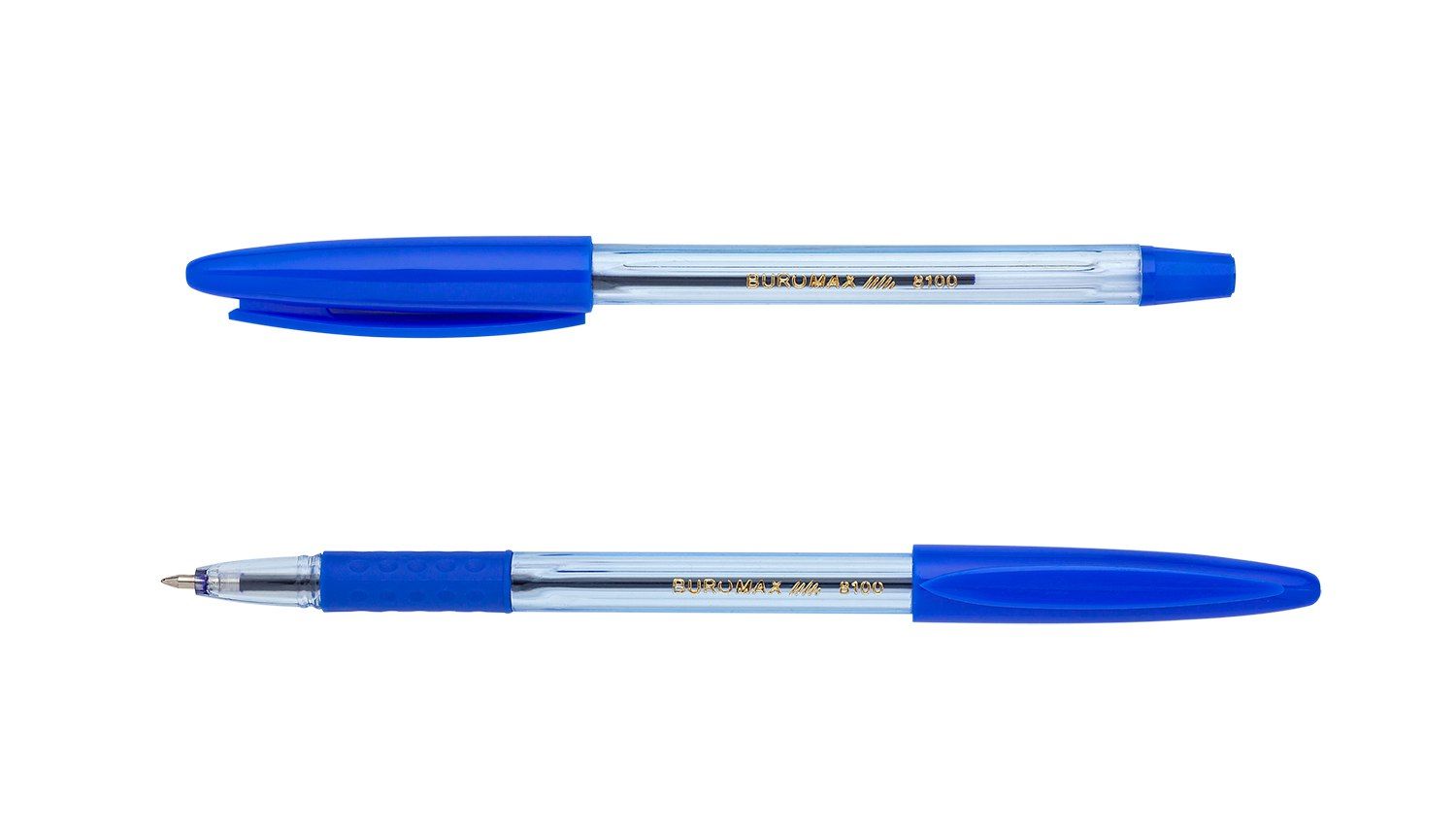 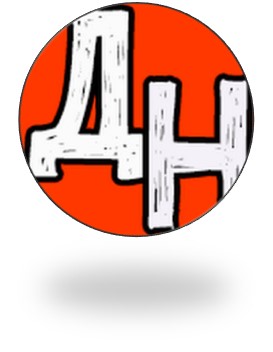 4 етап
Перевіримо одиниці вимірювання
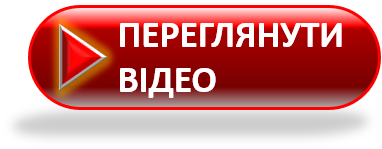 Перевіряємо одиниці шуканої величини. Для цього в отриману формулу підставляємо лише одиниці, без числових значень. Якщо отримано зовсім іншу одиницю, шукаємо помилку.
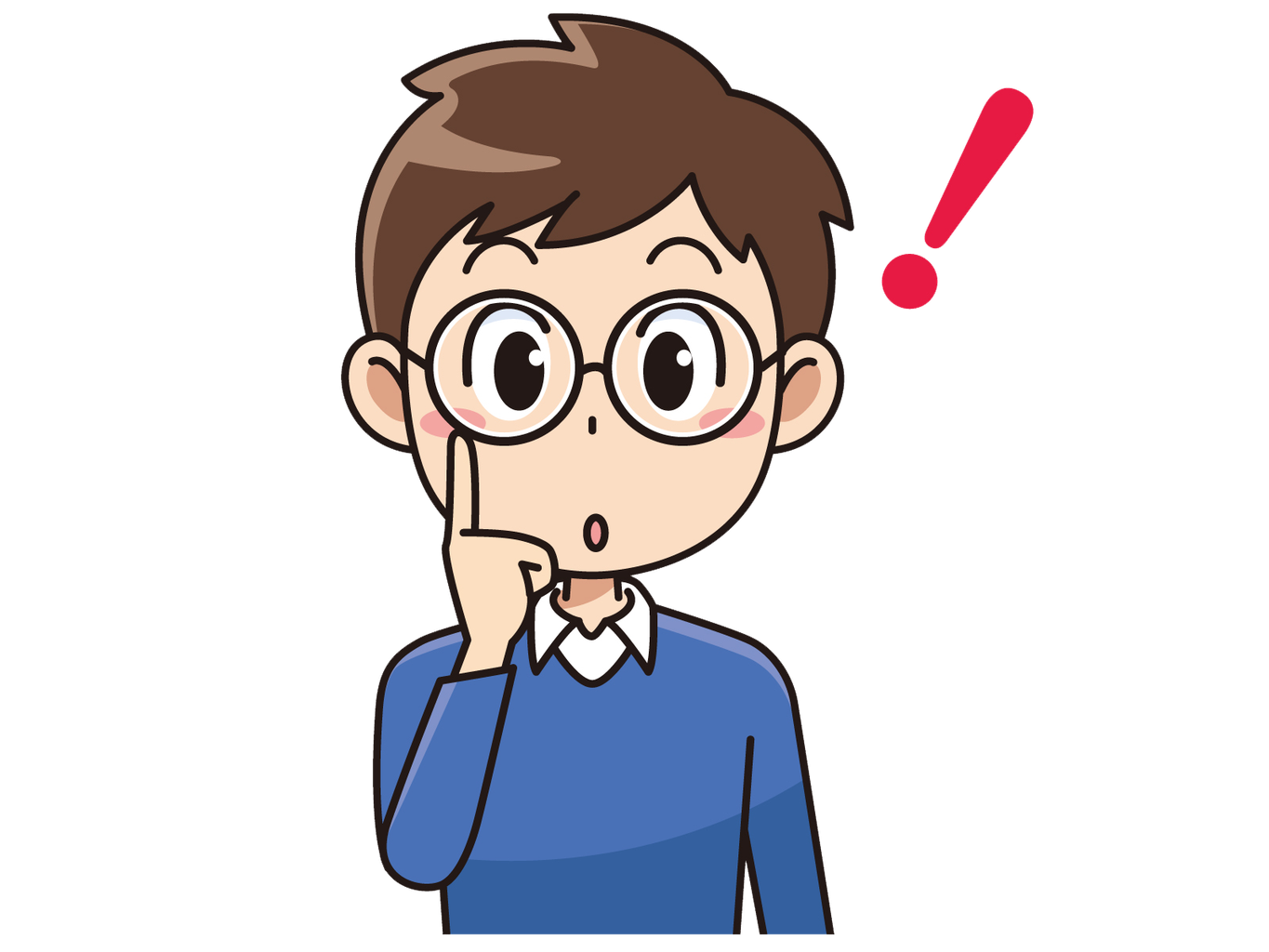 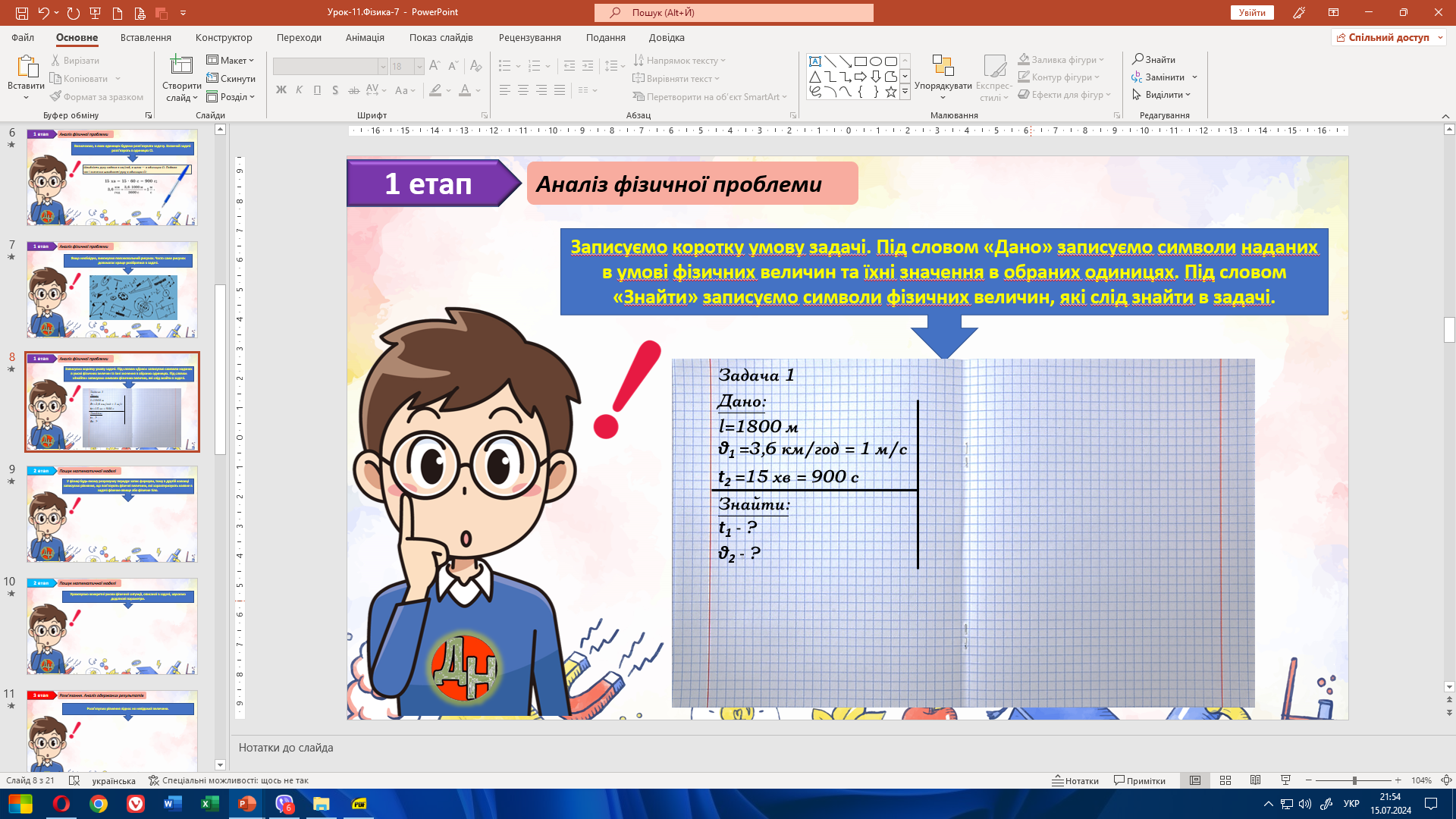 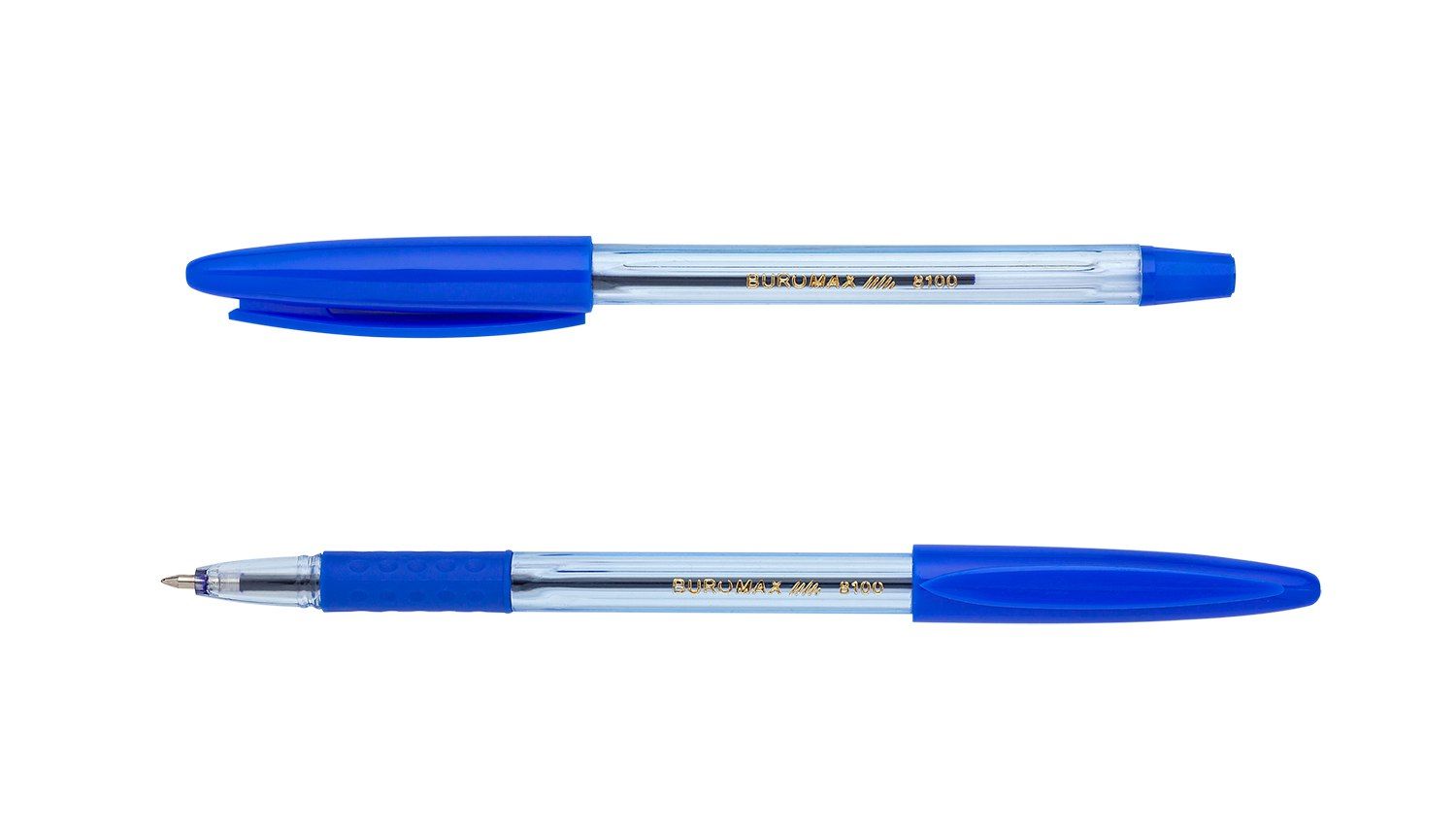 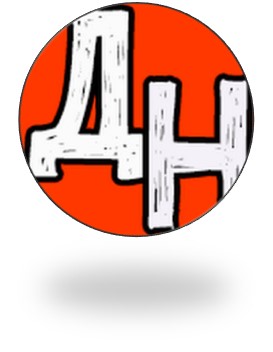 5 етап
Пошук математичної моделі і розв’язання
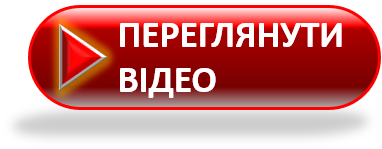 Розв’язуємо рівняння відносно невідомої величини. 
Виконуємо необхідні обчислення.
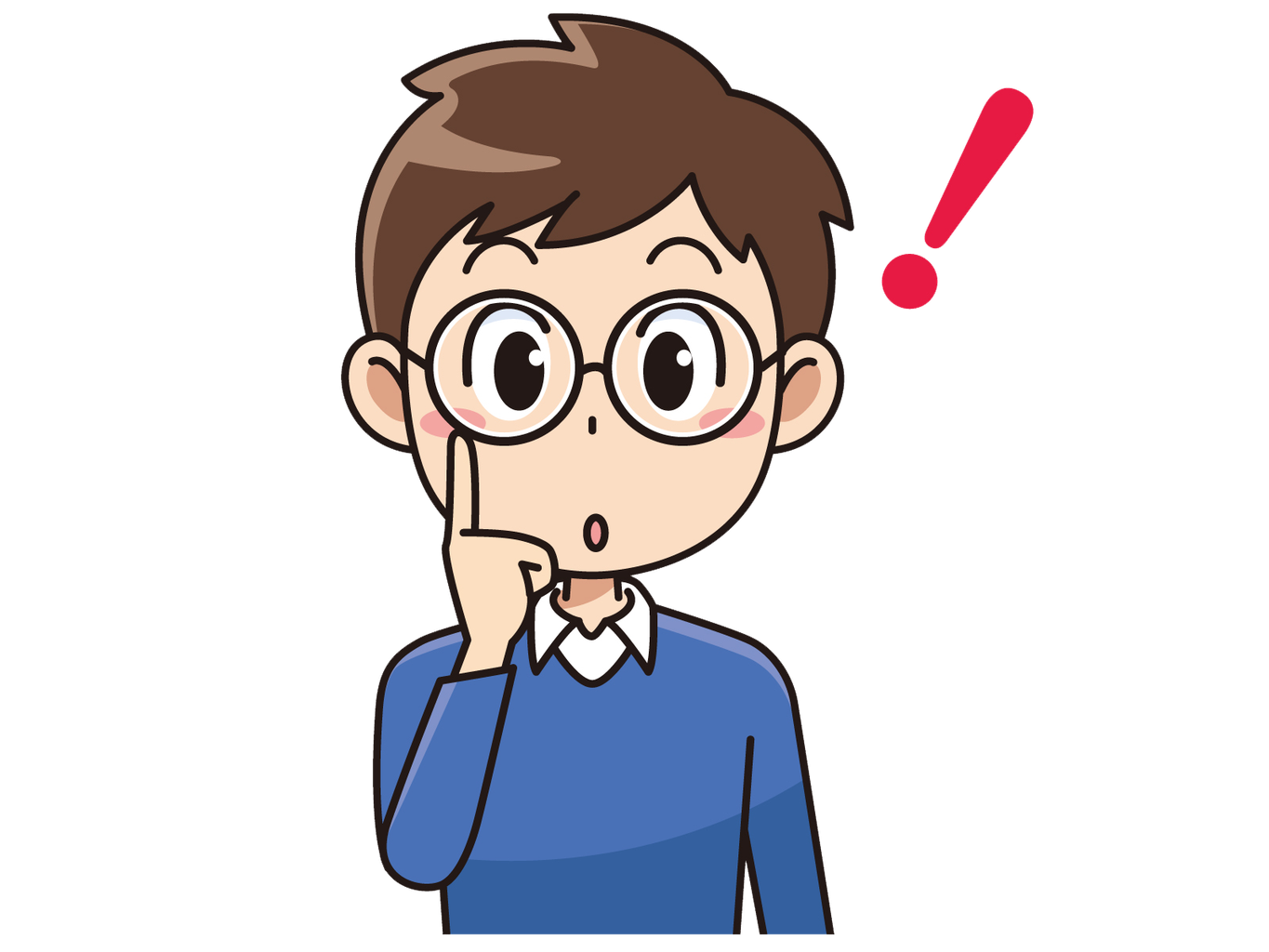 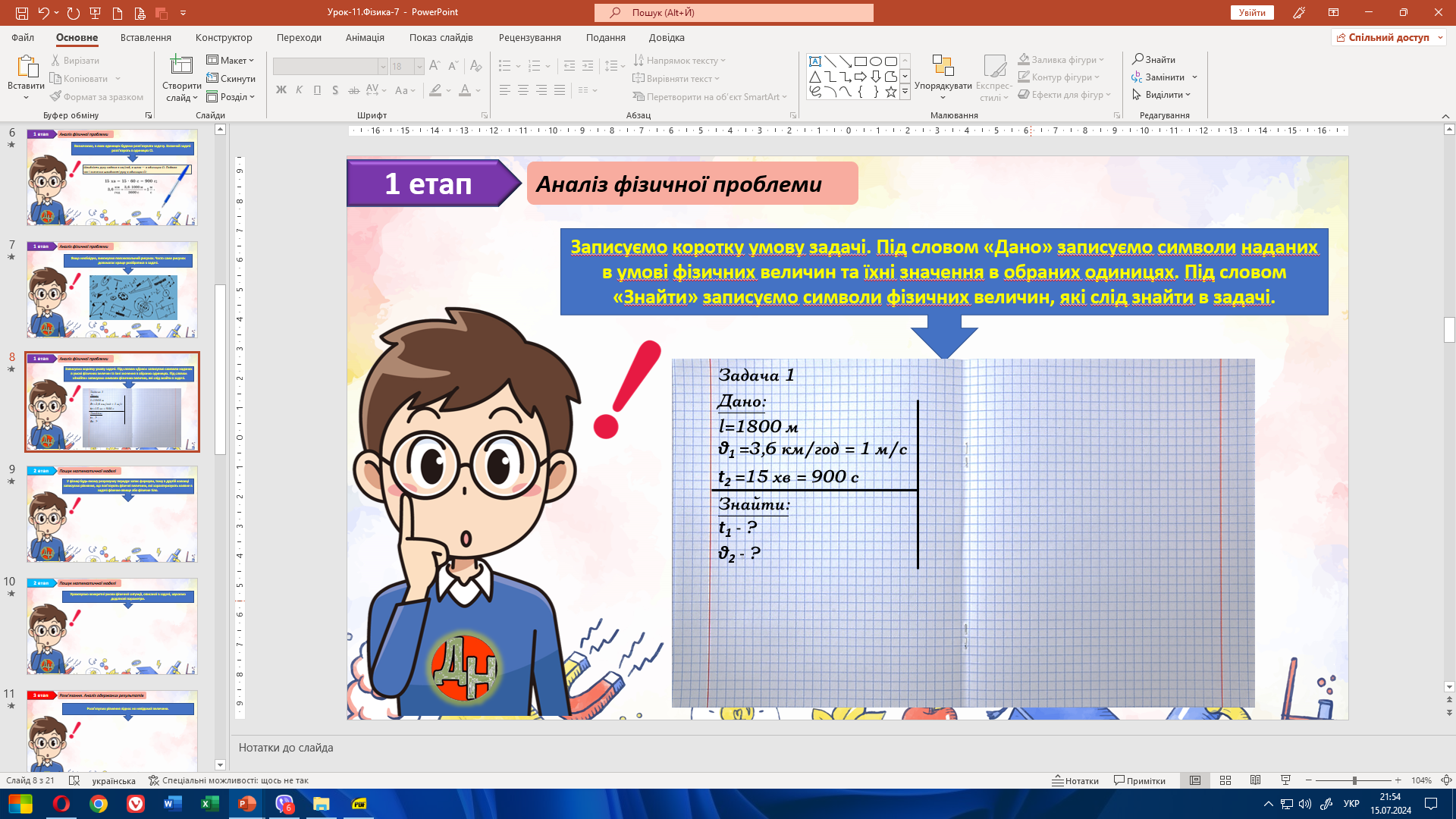 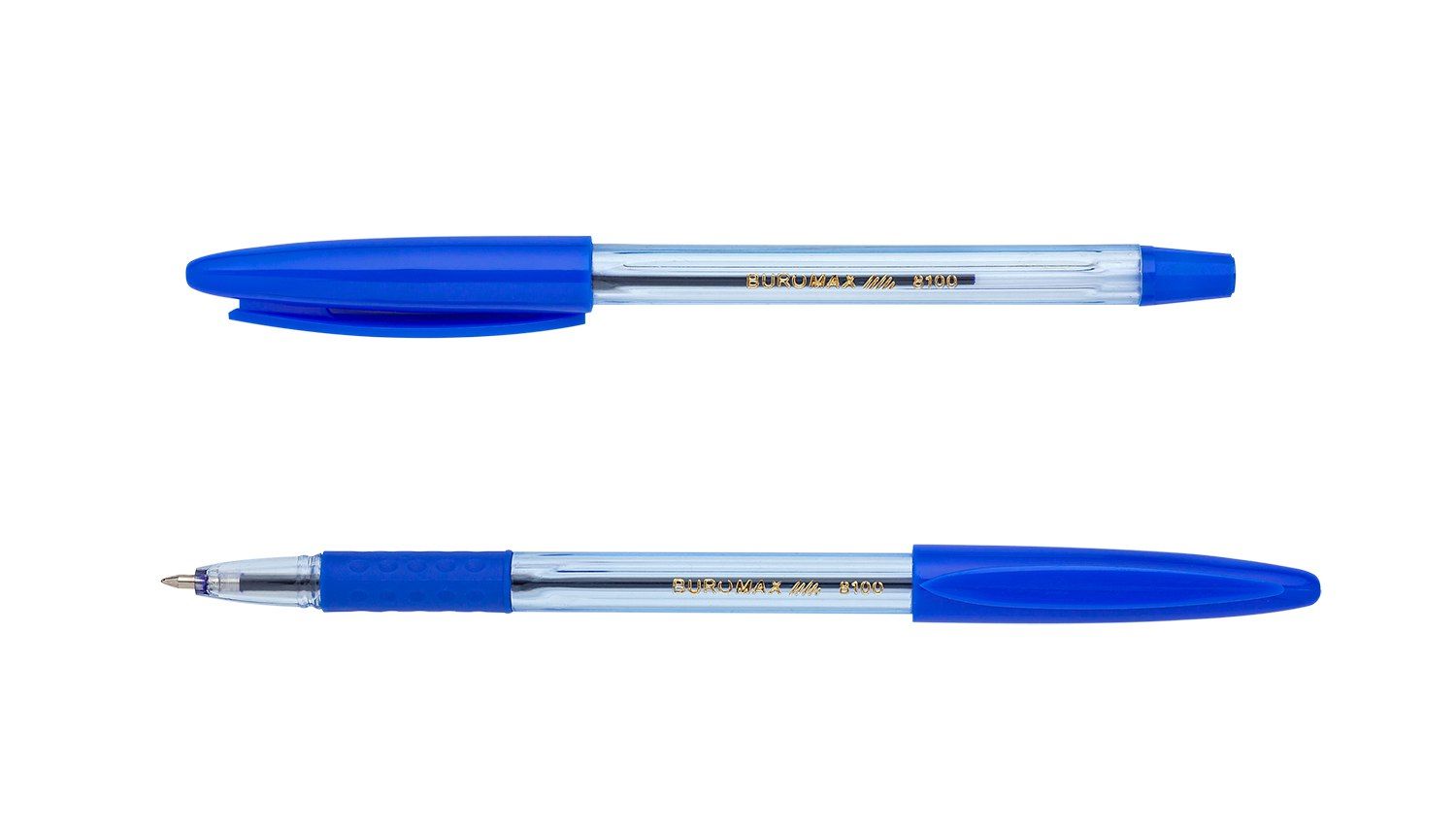 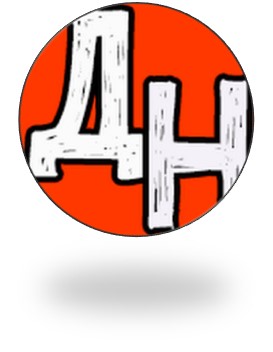 6 етап
Аналіз одержаних результатів
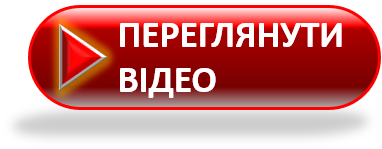 Аналізуємо результат, насамперед — на рівні здорового глузду (наприклад, шлях від школи додому навряд чи буде подоланий за добу або за 1 с).
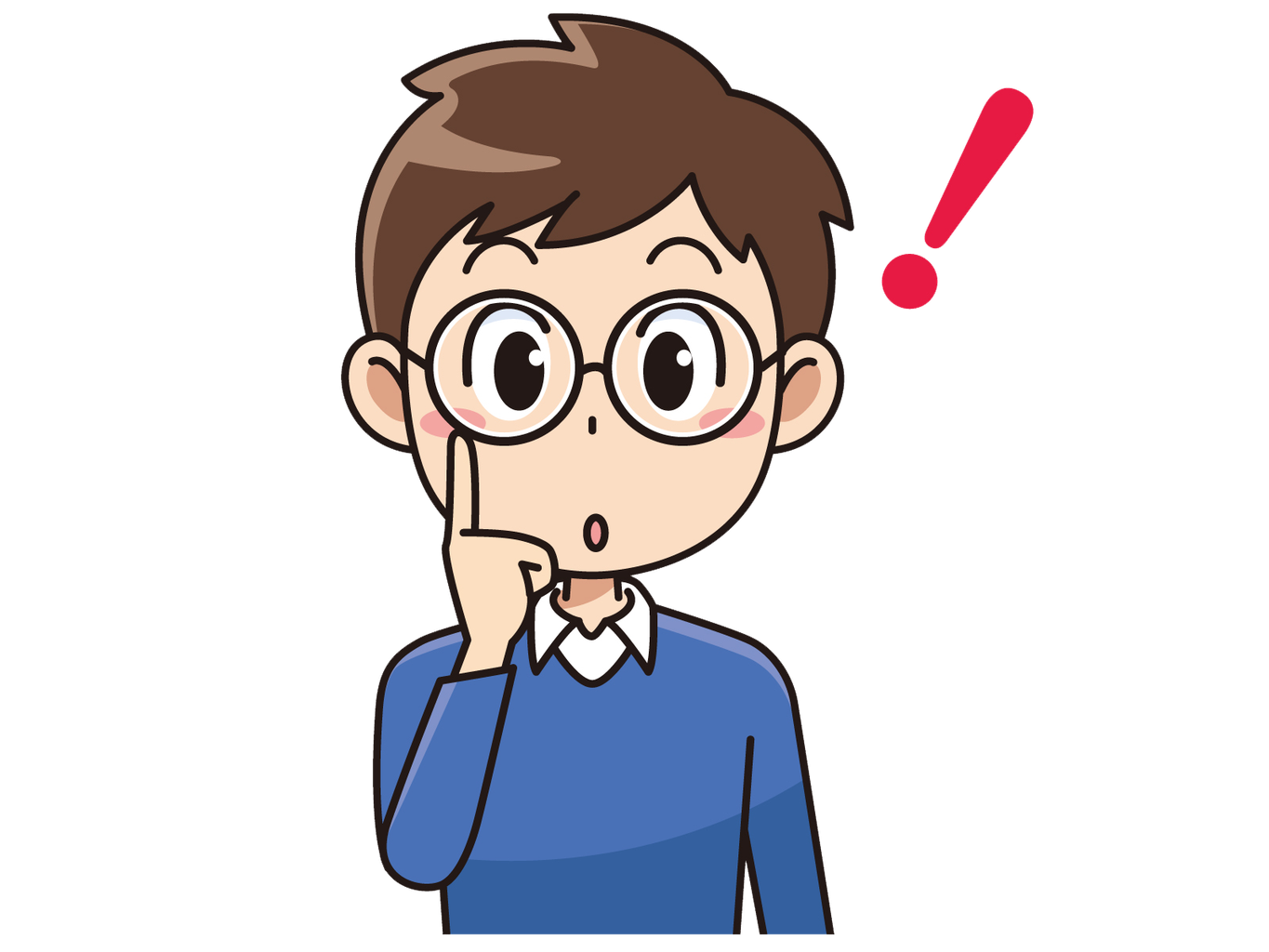 t1 > t2, тому, рухаючись зі швидкістю ϑ1 = 3,6 км/год, ви не встиг-нете до початку уроків. Щоб не спізнитися, треба рухатися
удвічі швидше. Саме таке значення отримано в ході розв’язання.
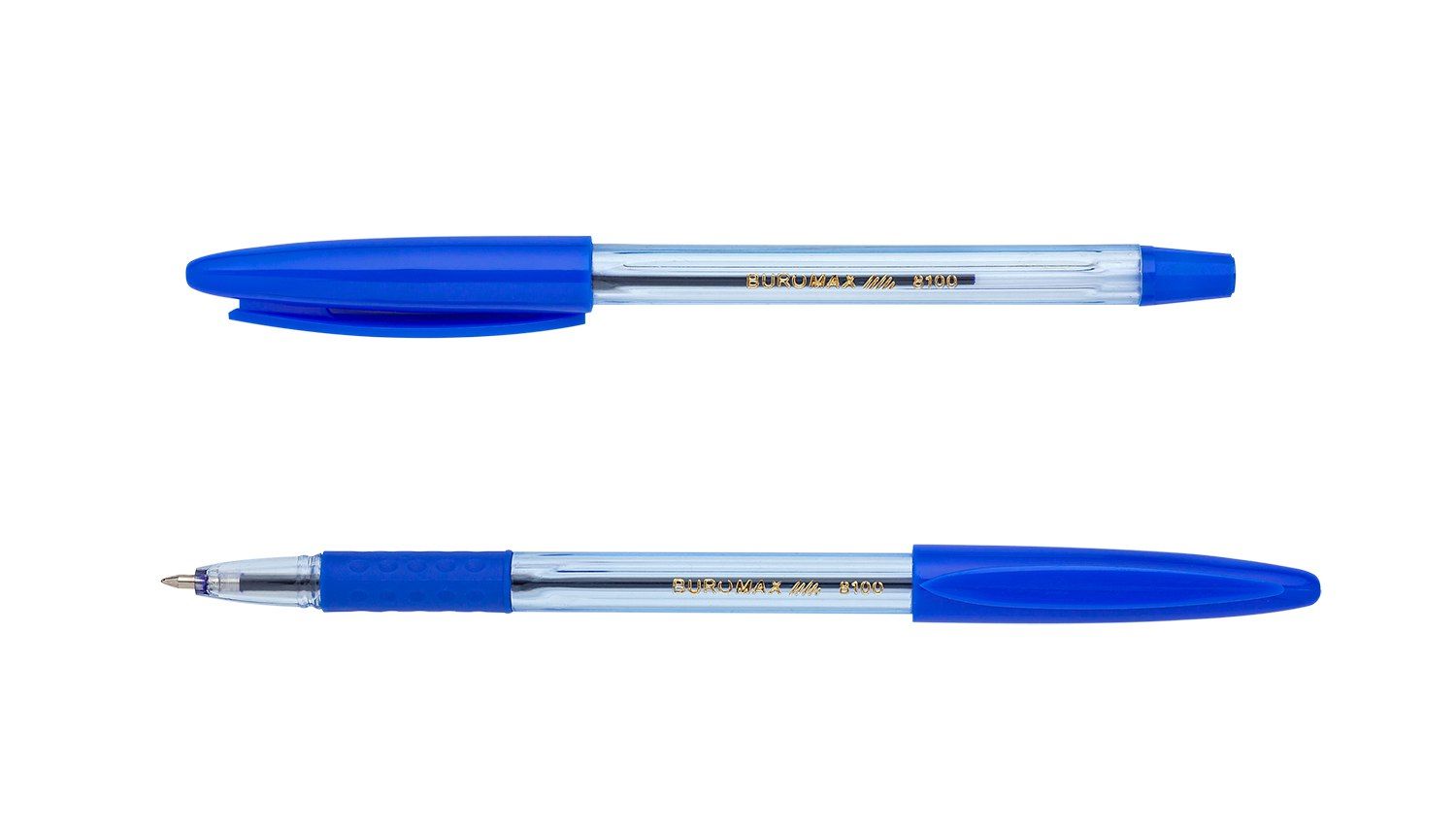 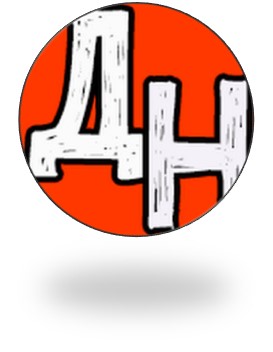 7 етап
Записуємо відповідь
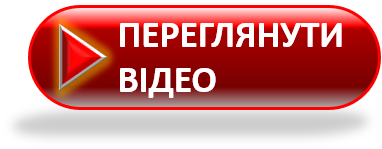 Записуємо відповідь
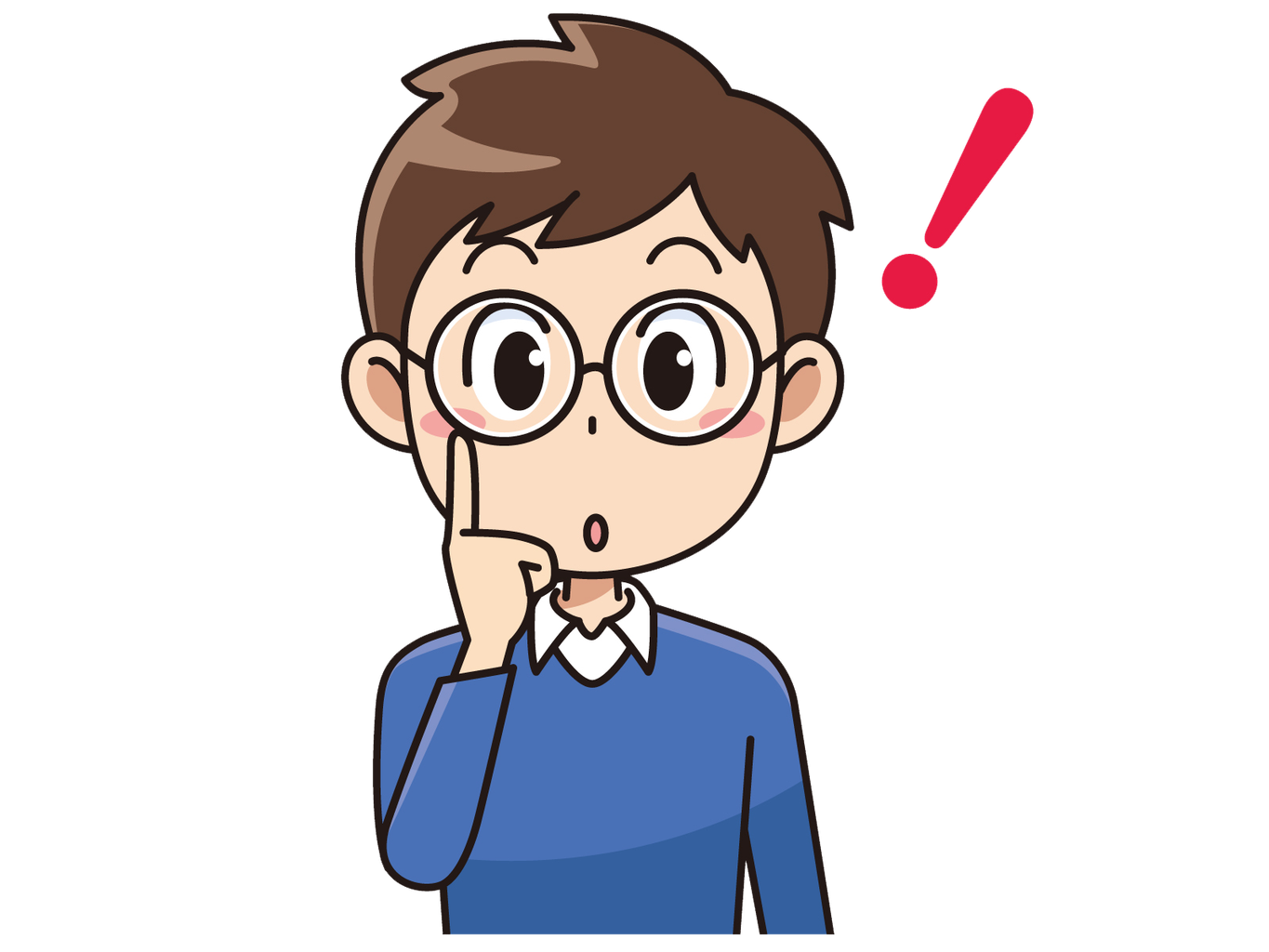 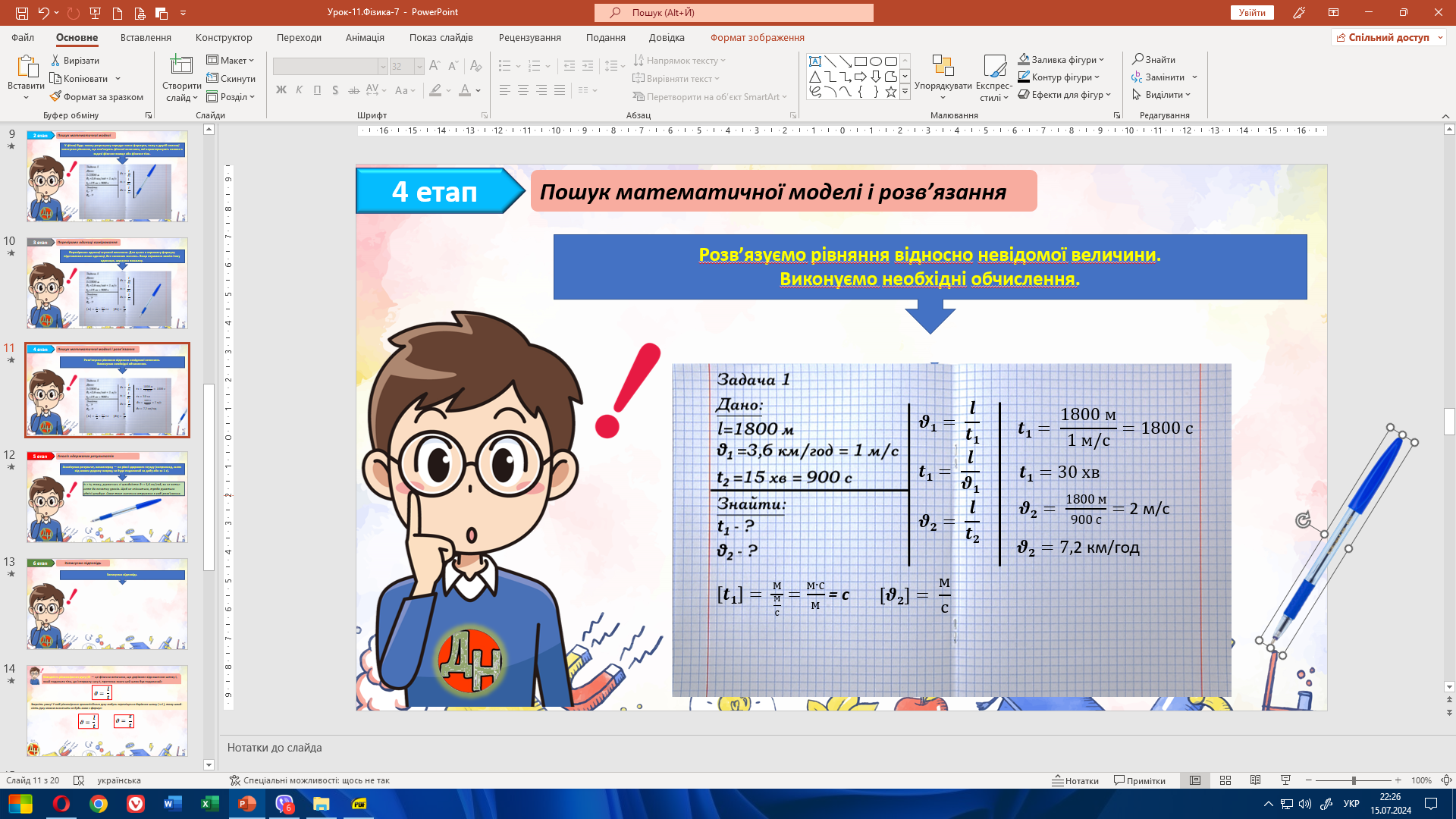 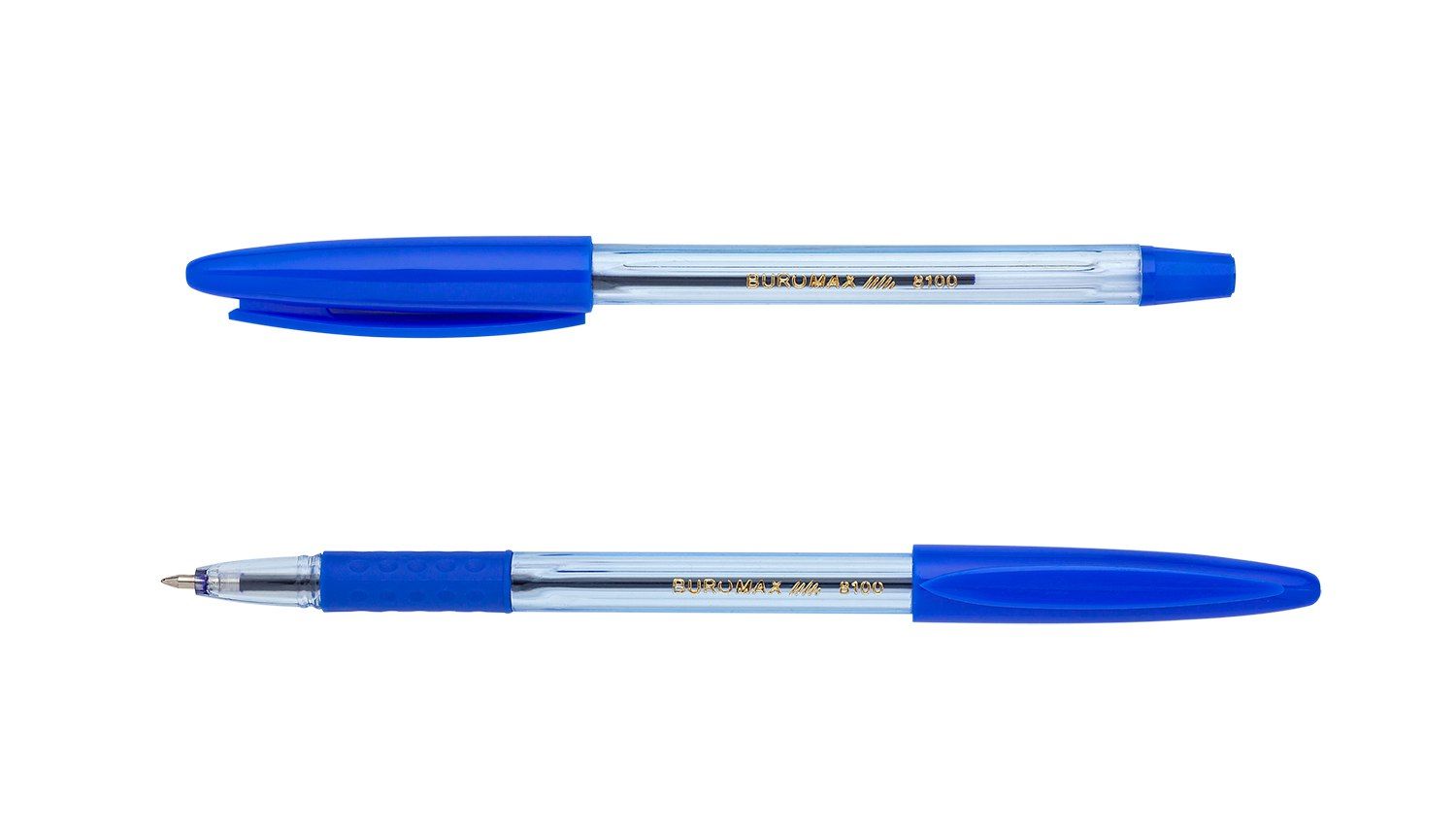 Відповідь:
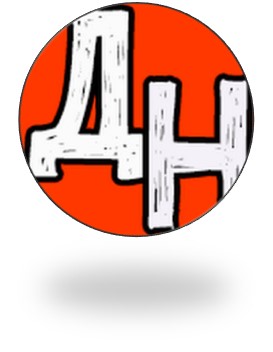 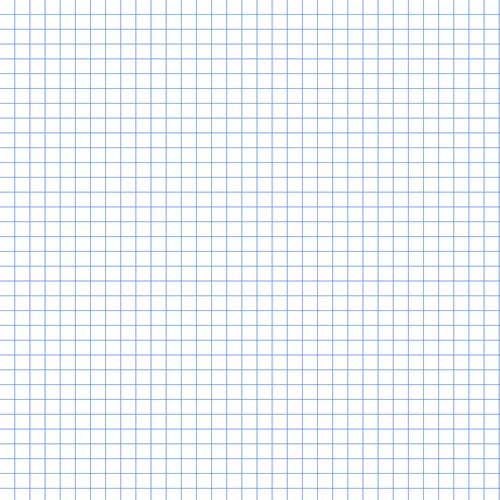 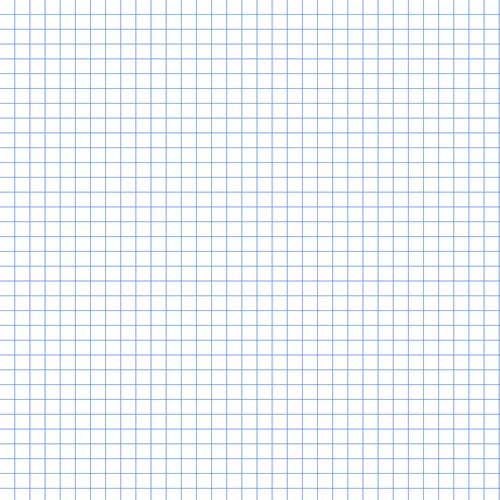 Повну презентацію дивіться у відеоуроці.
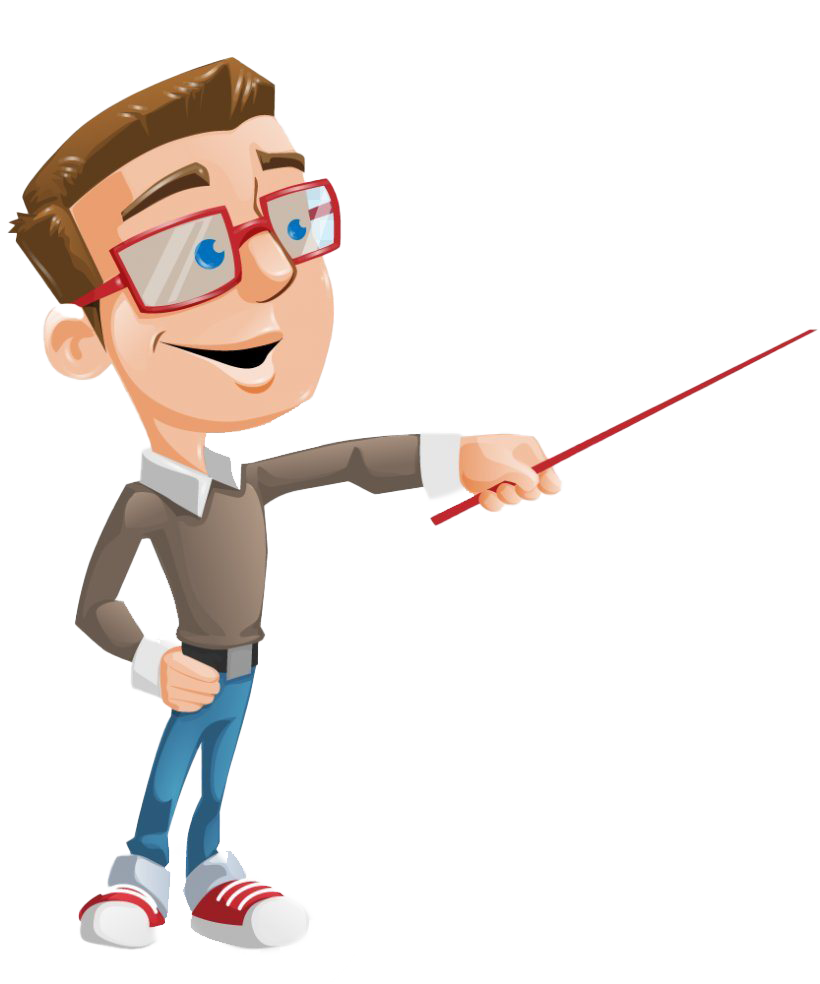 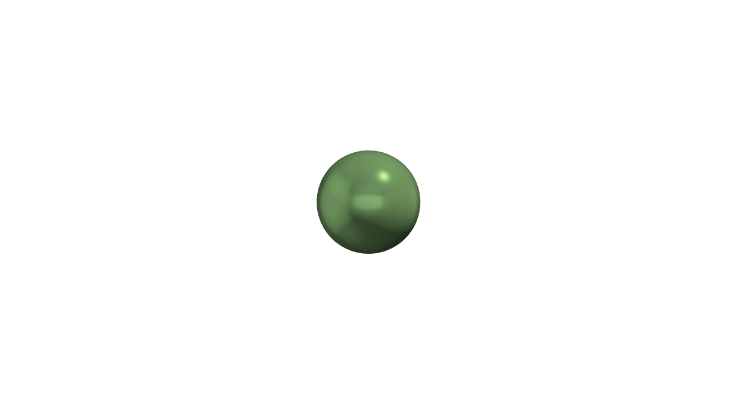 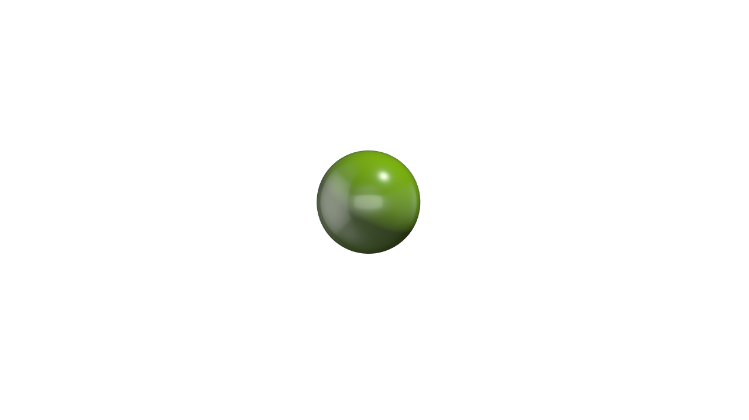 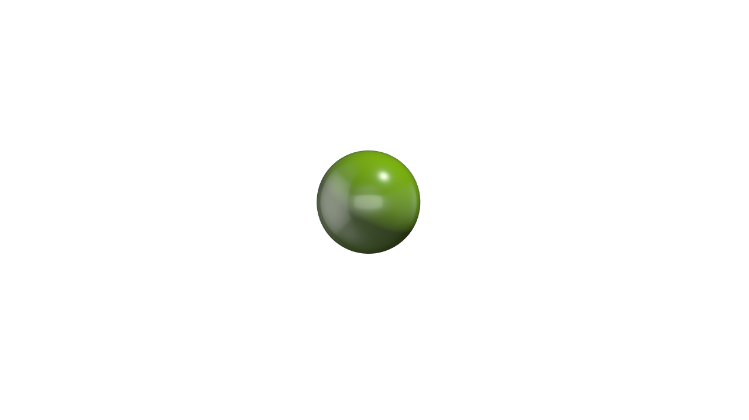 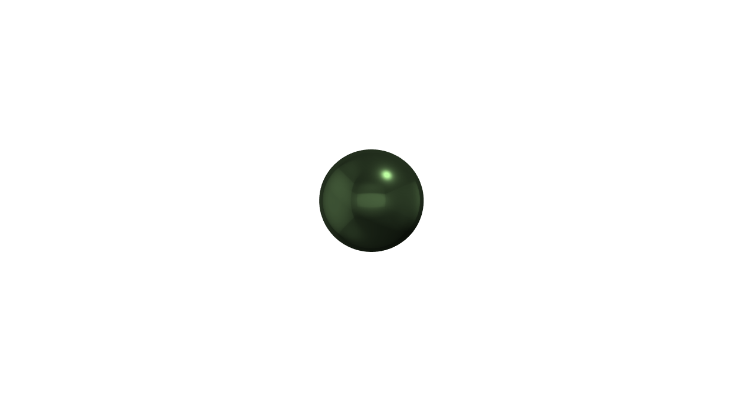 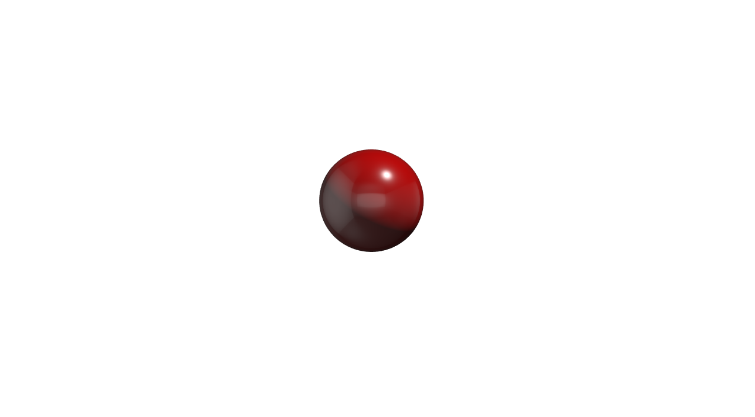 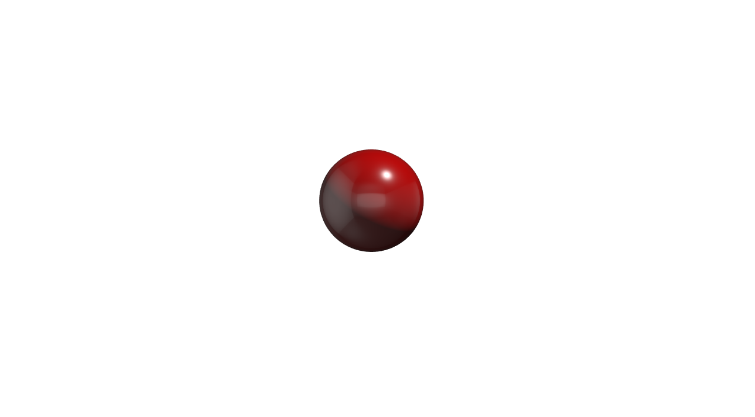 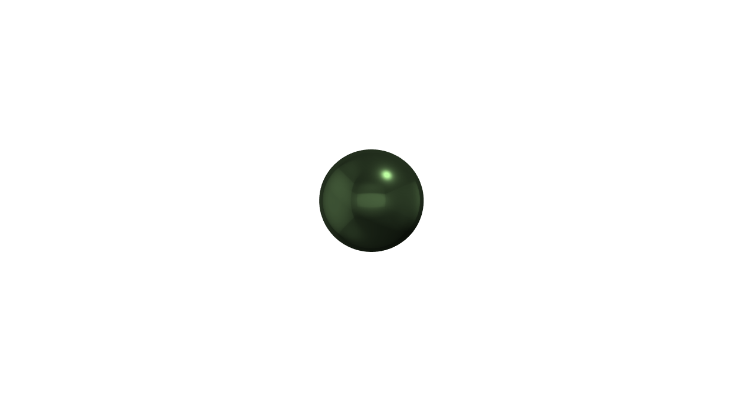 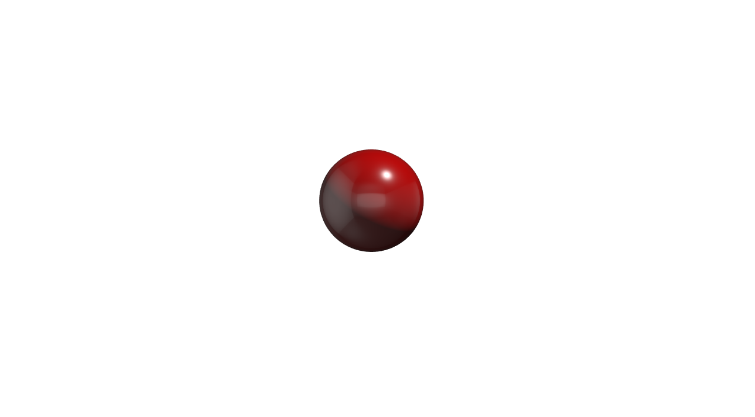 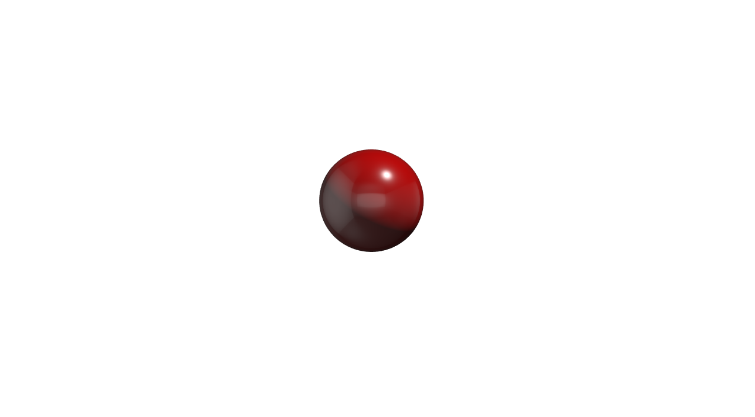 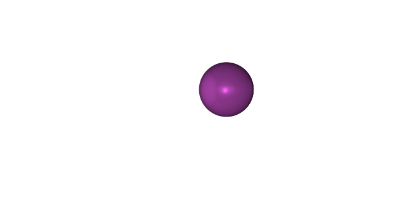 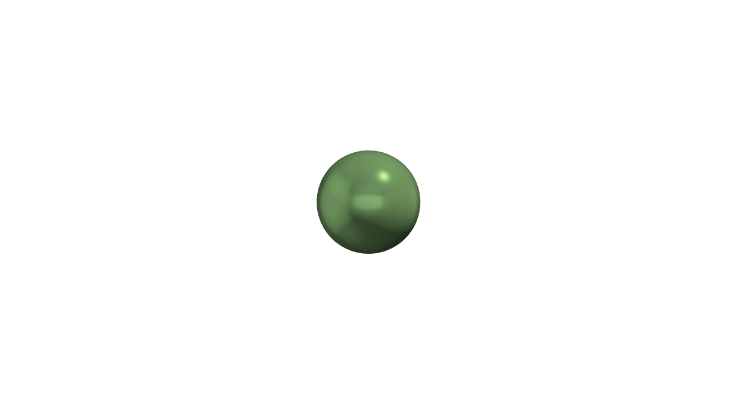 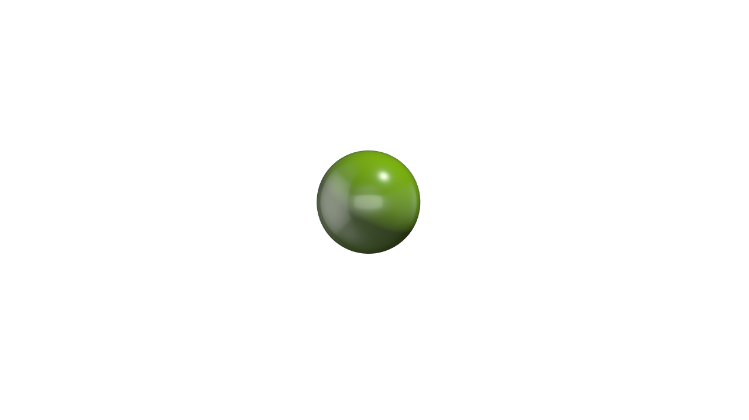 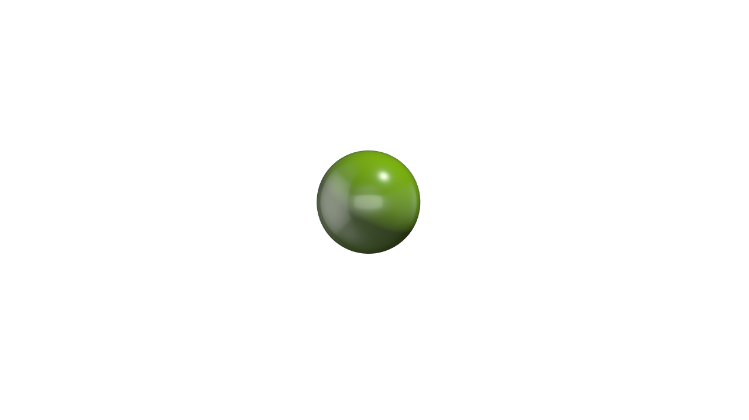 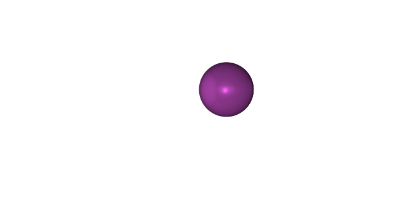 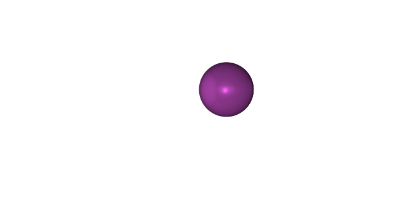 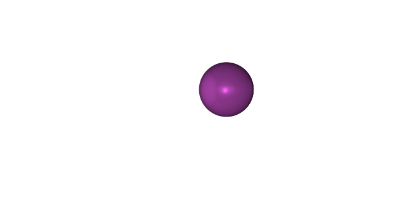 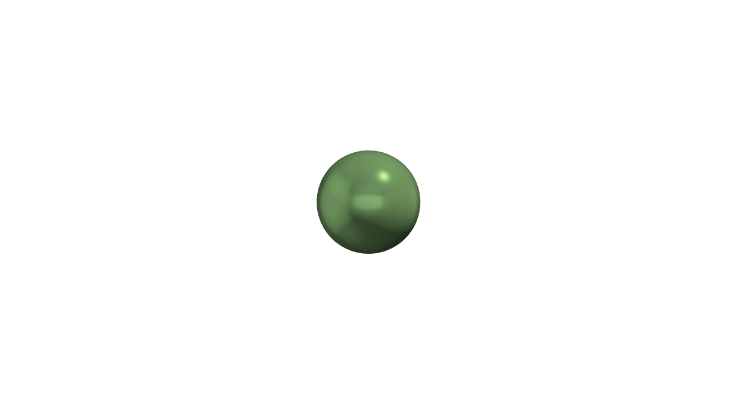 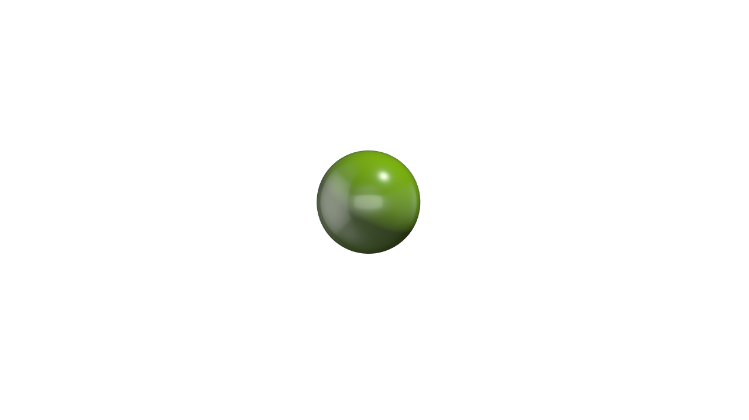 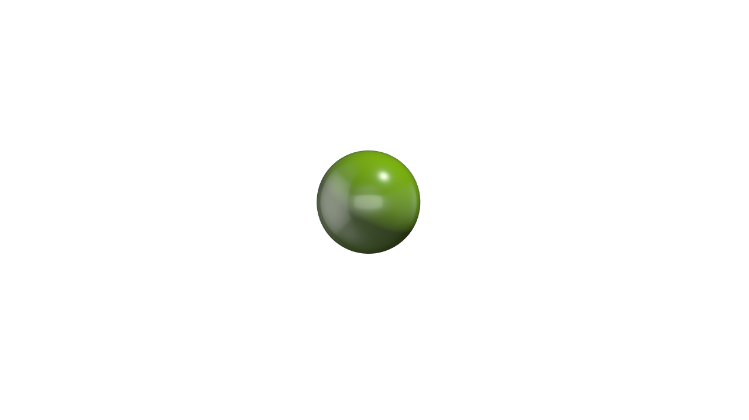 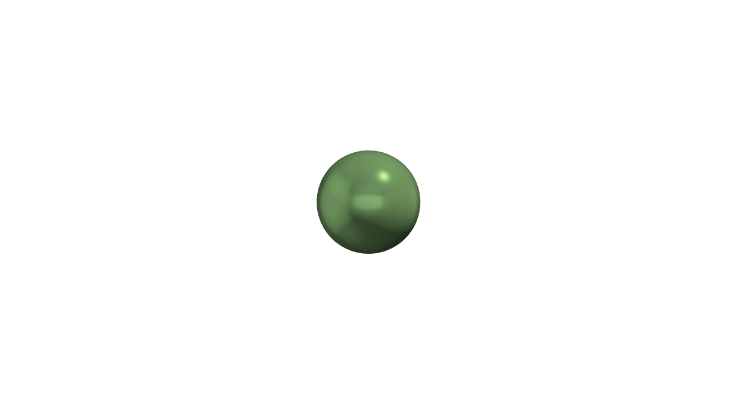 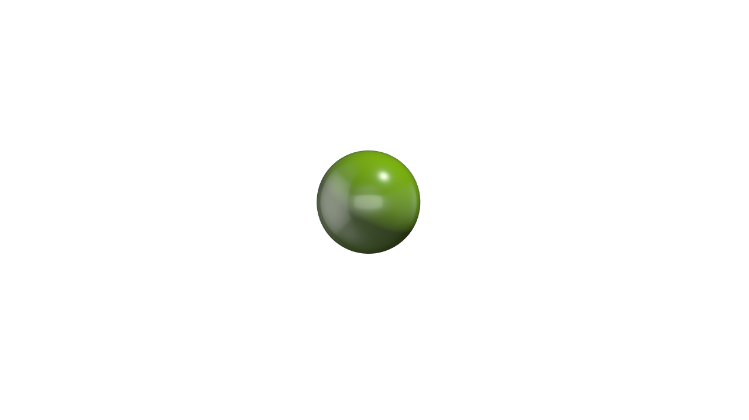 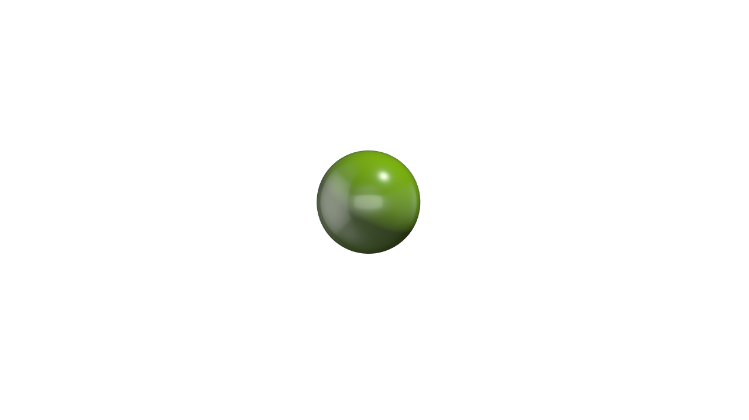 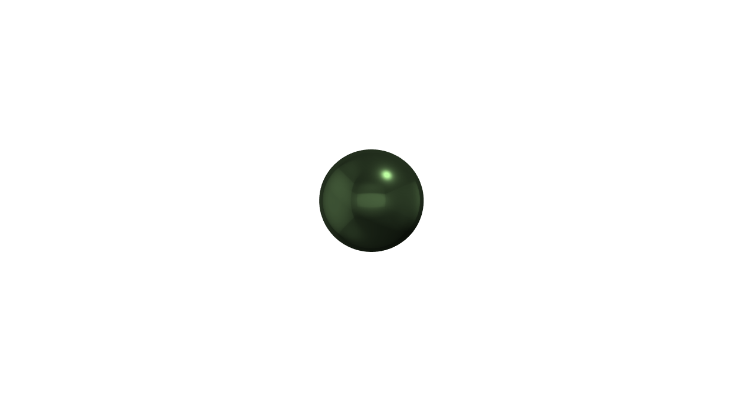 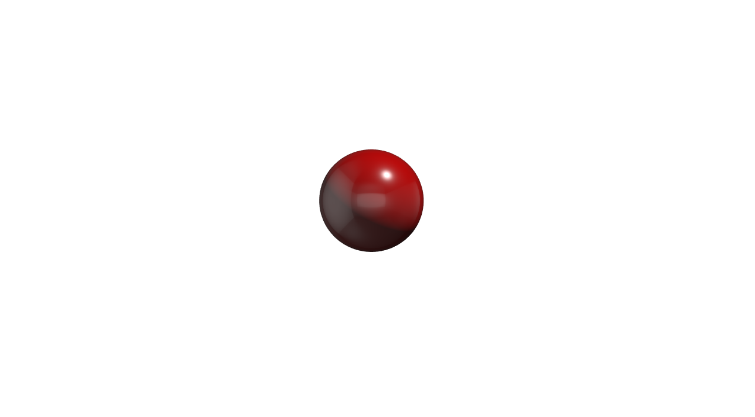 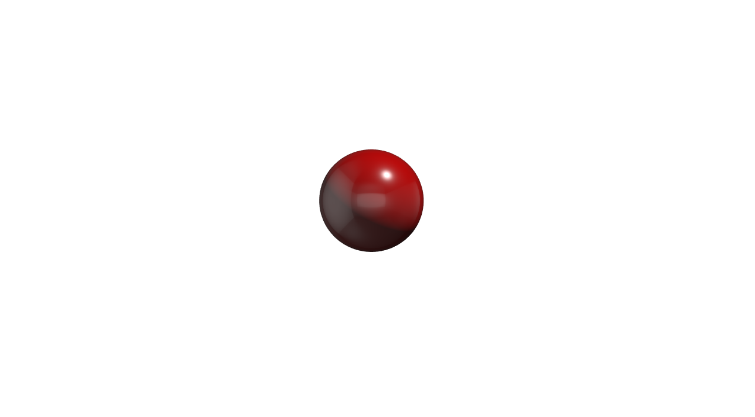 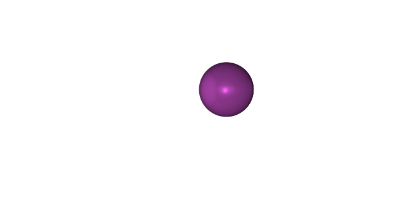 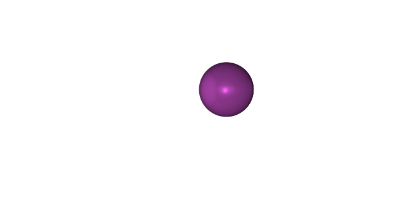 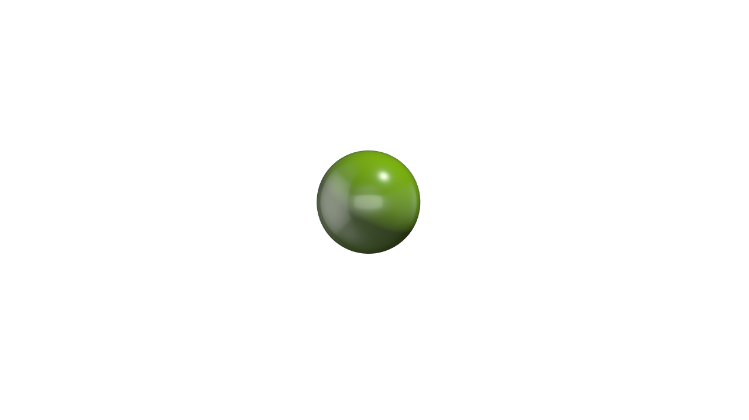 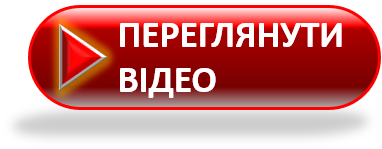 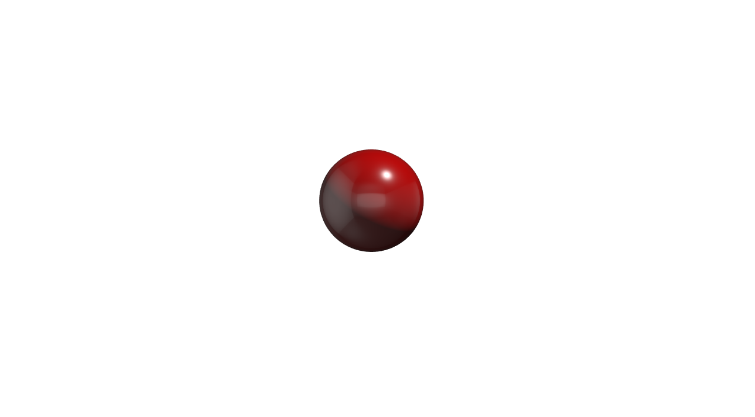 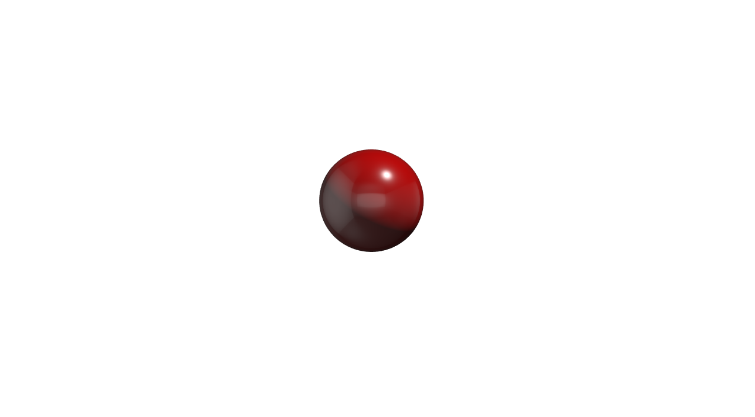 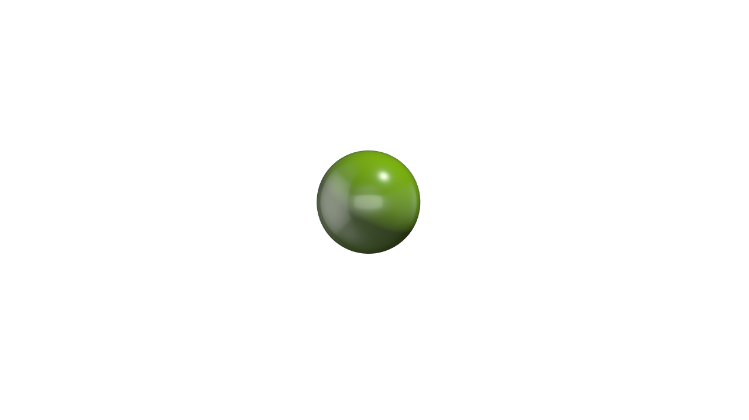 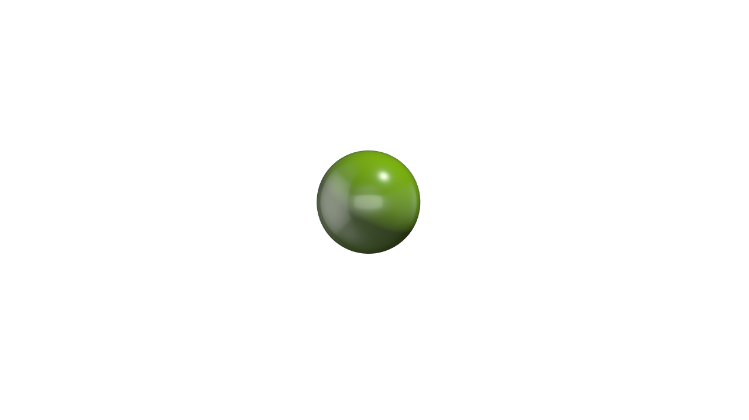 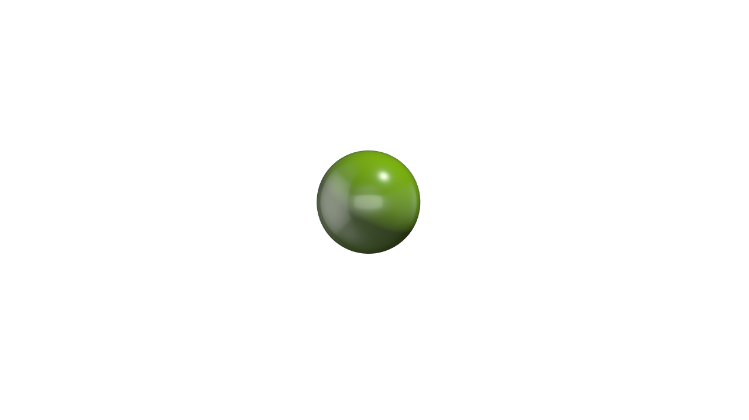 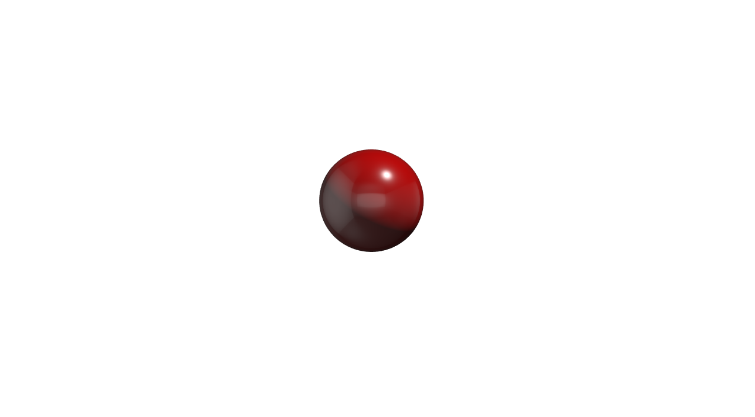 −
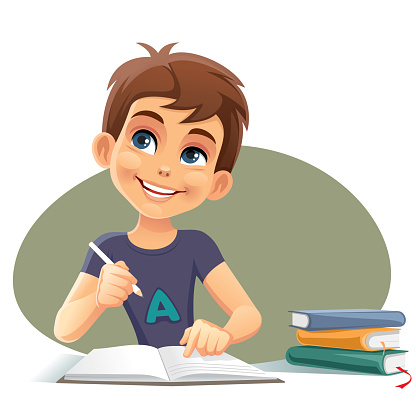 −
−
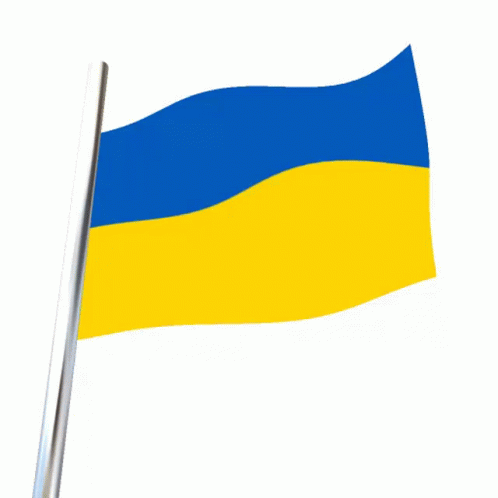 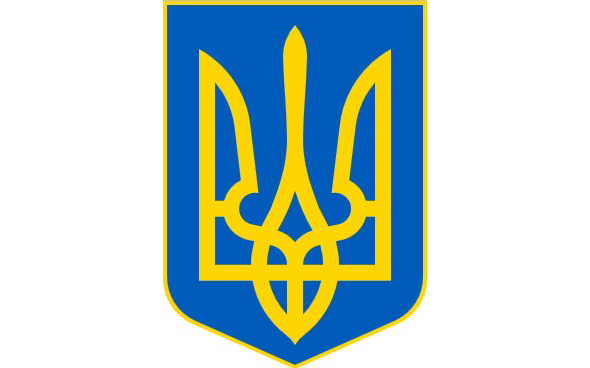 −